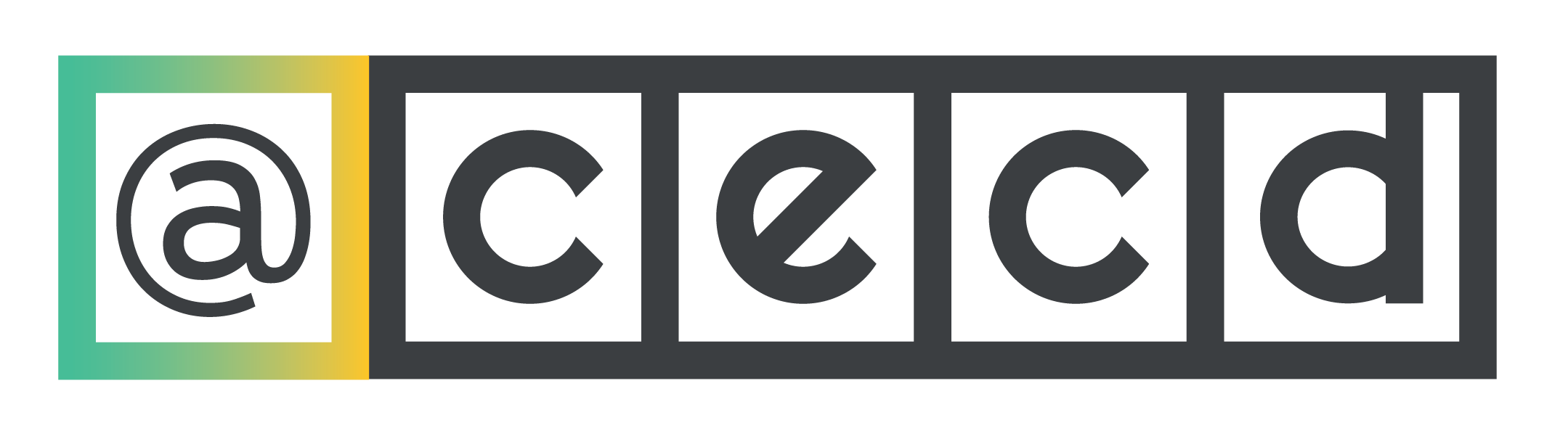 Memória
Qual a imagem que vai desaparecer?
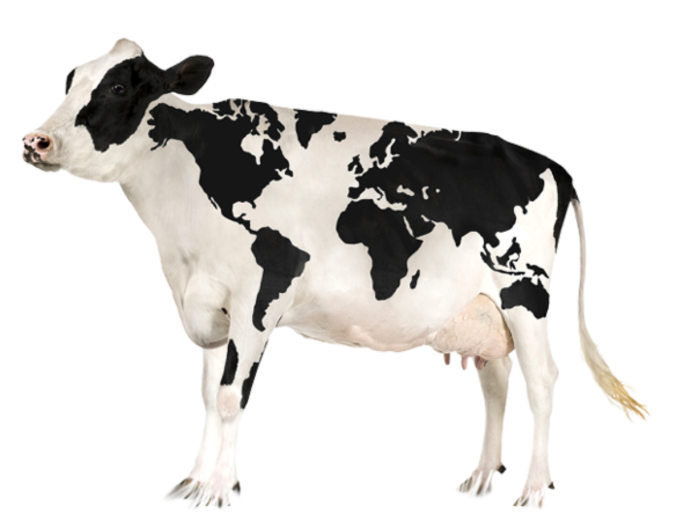 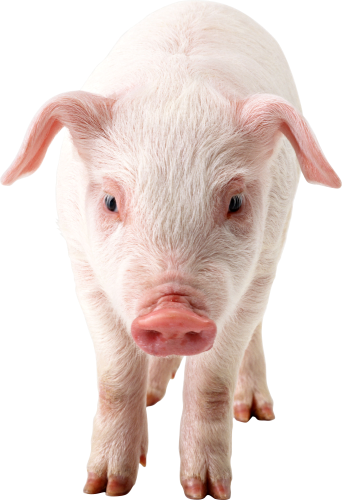 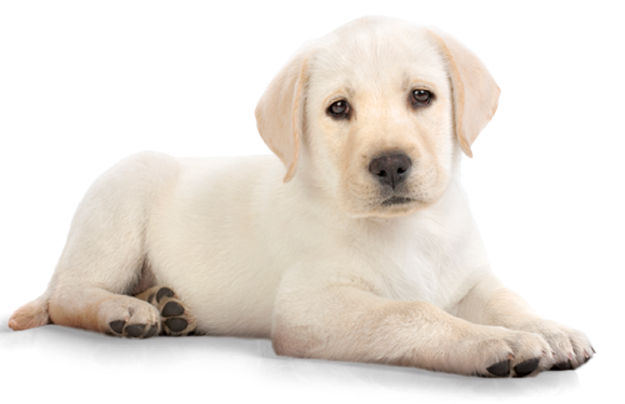 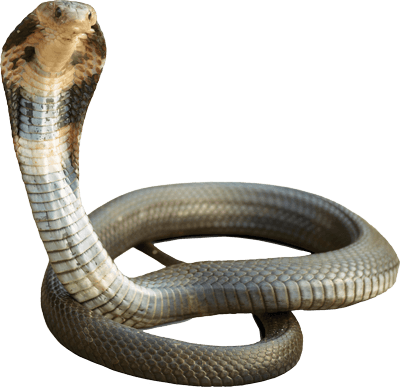 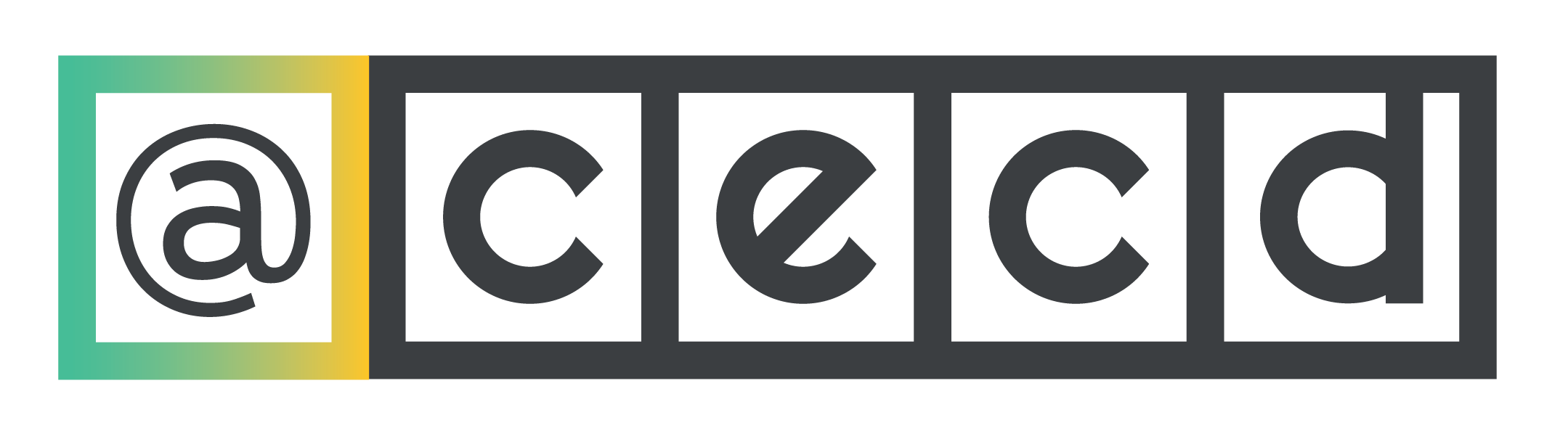 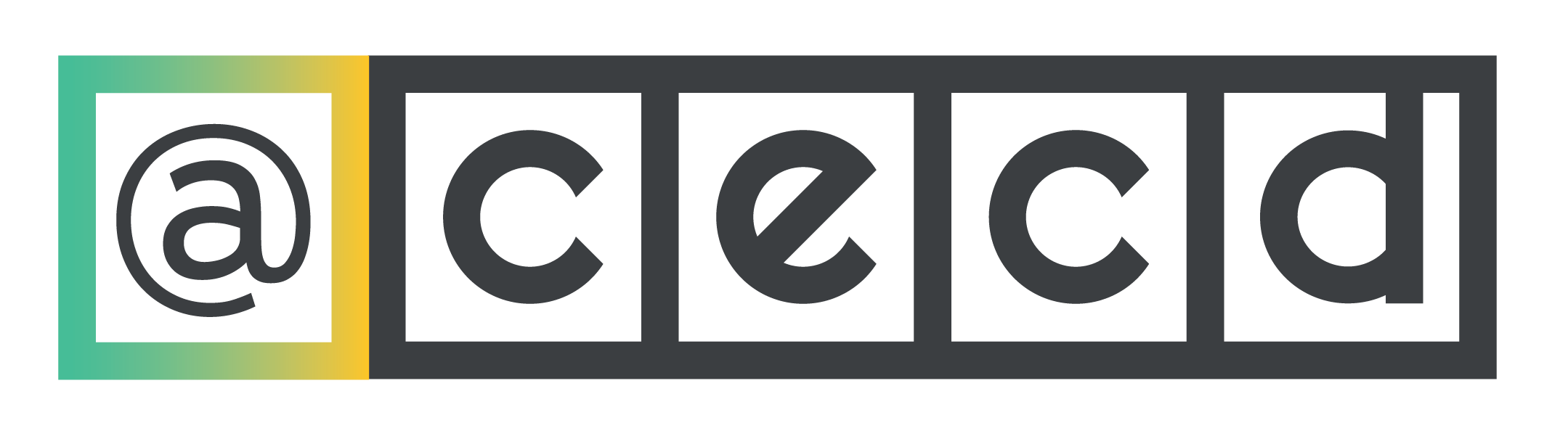 Qual a imagem que desapareceu?
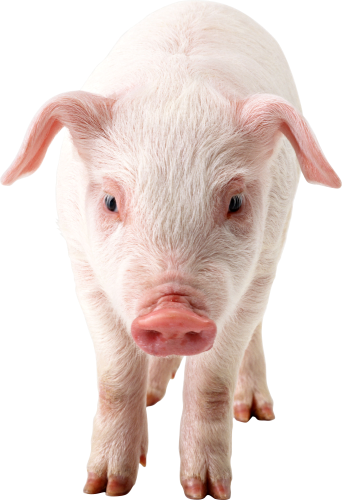 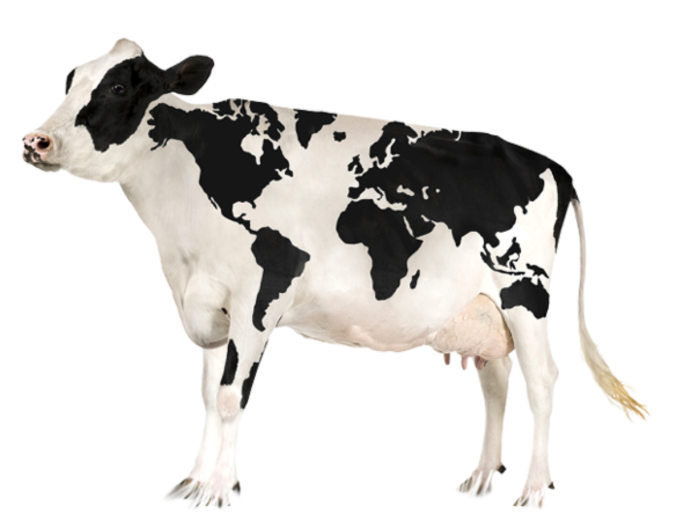 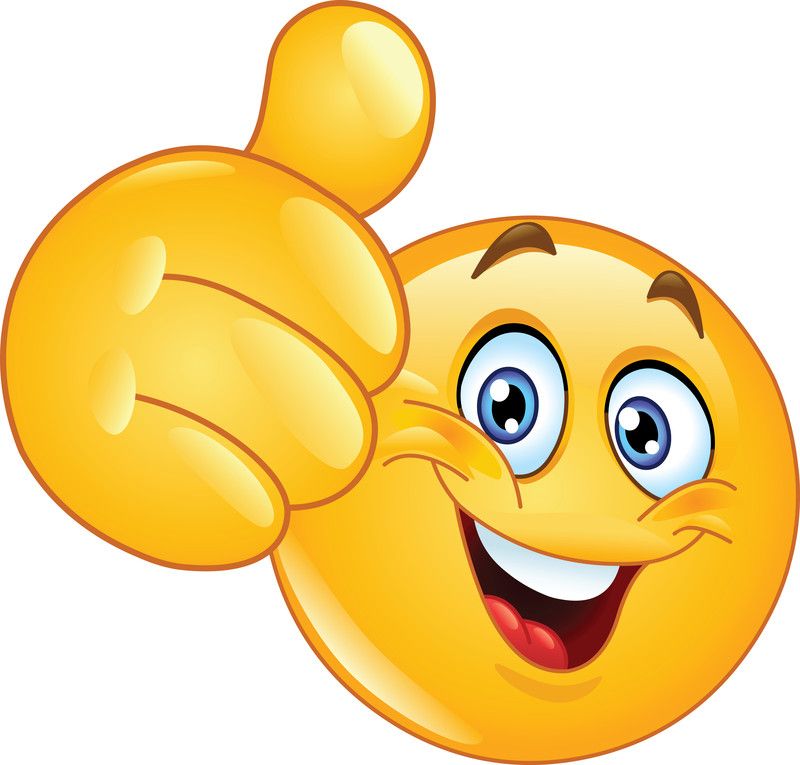 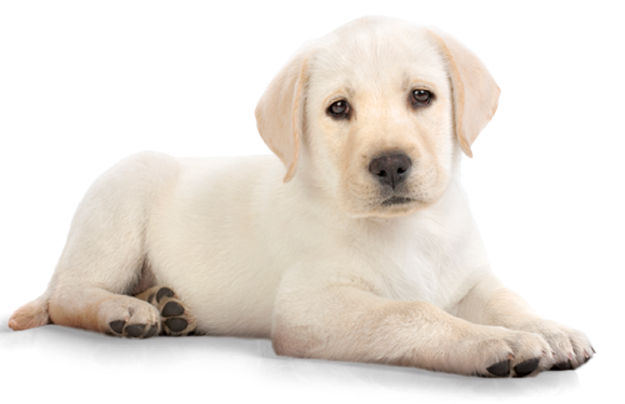 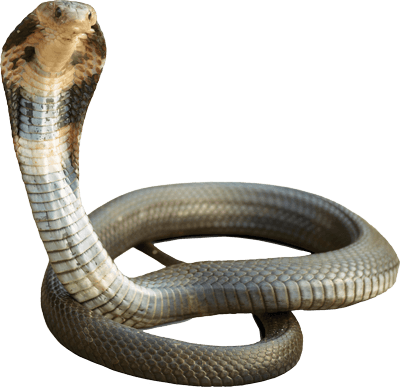 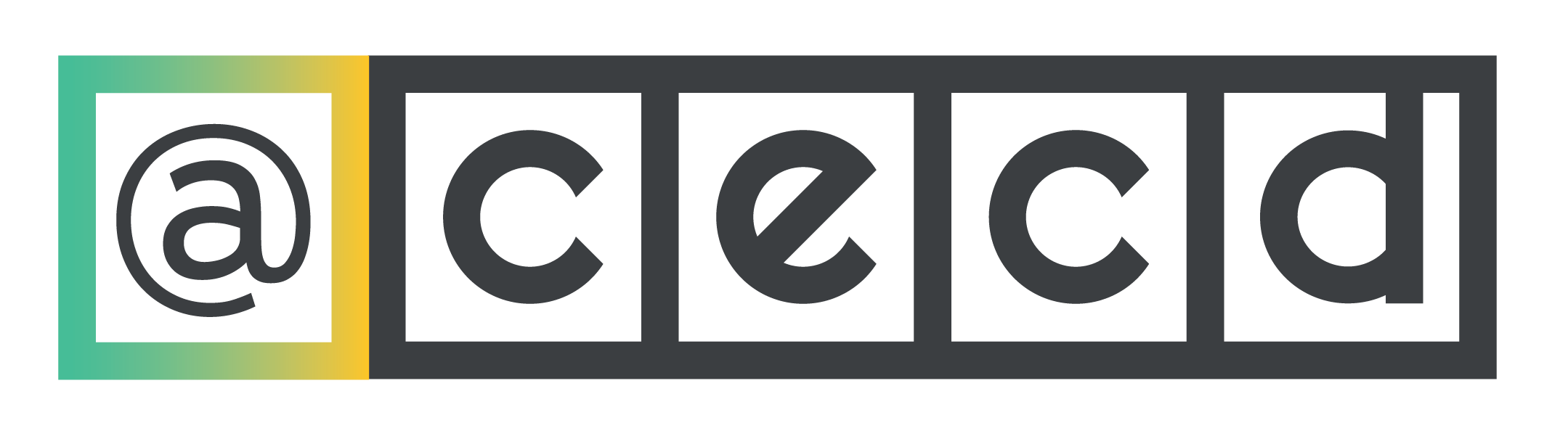 Qual a imagem que vai desaparecer?
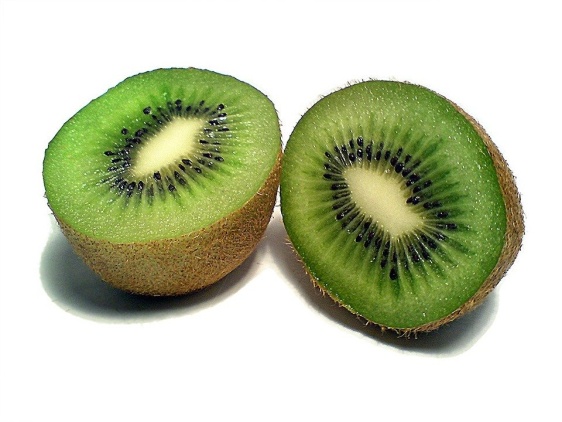 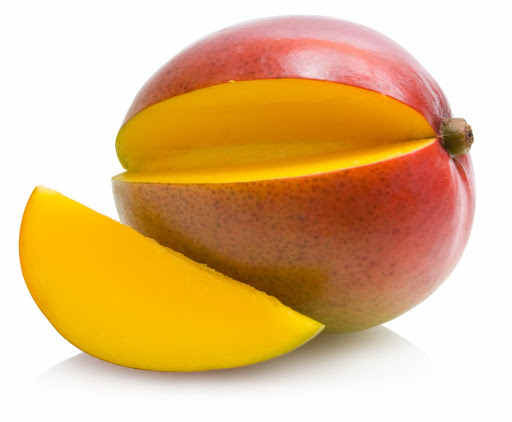 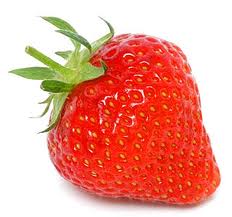 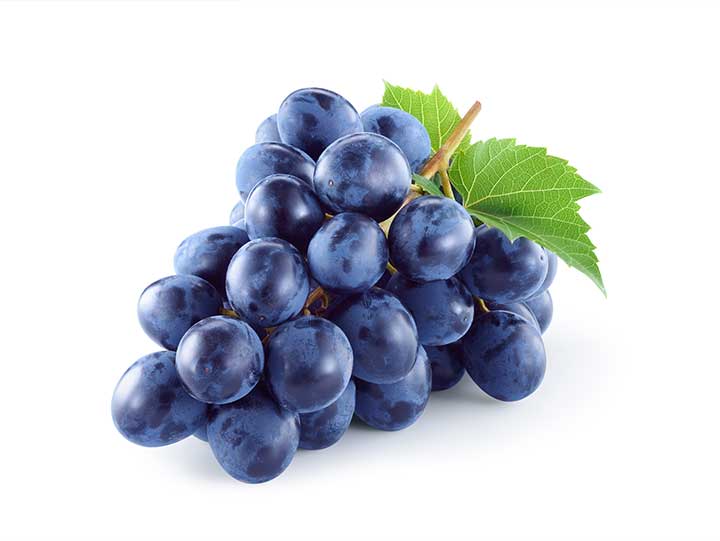 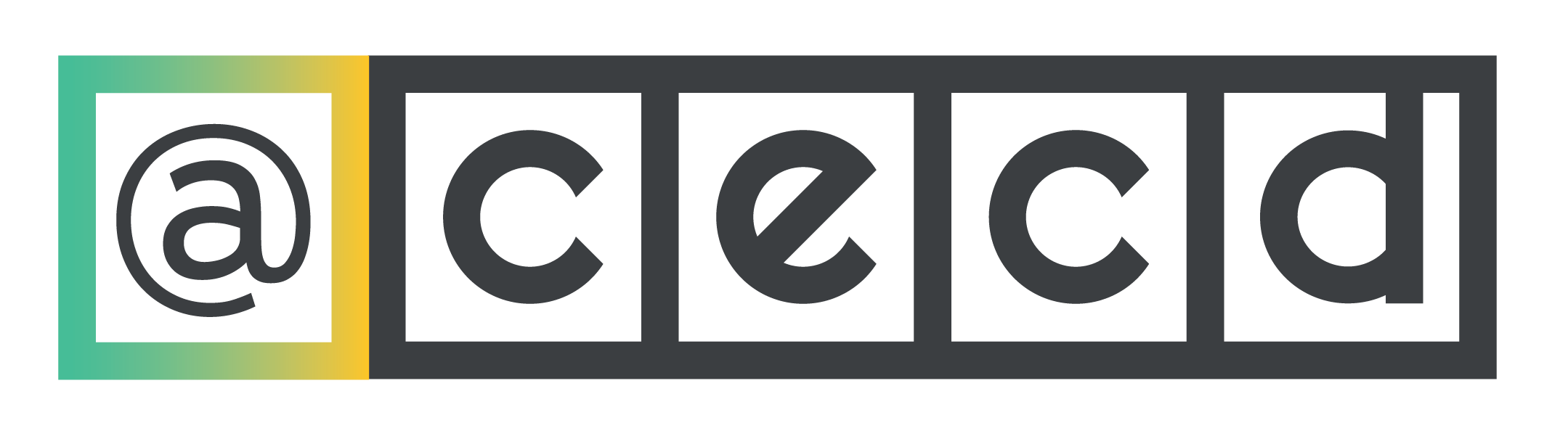 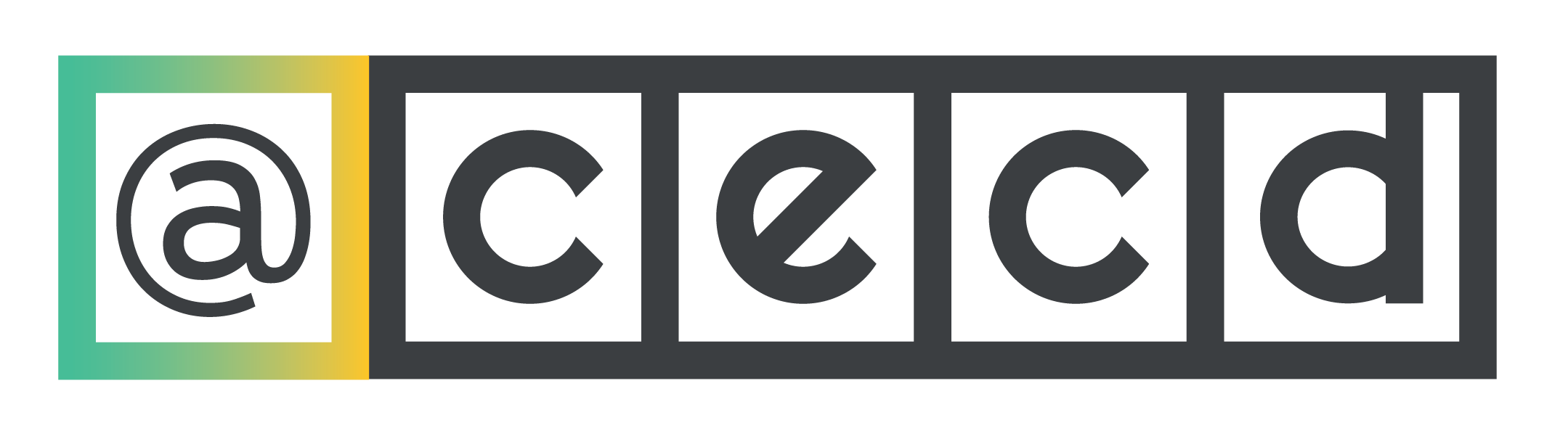 Qual a imagem que desapareceu?
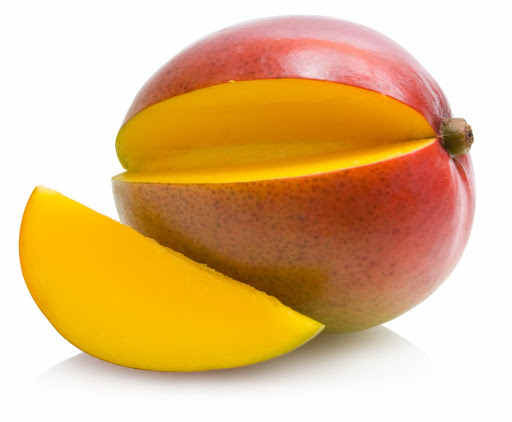 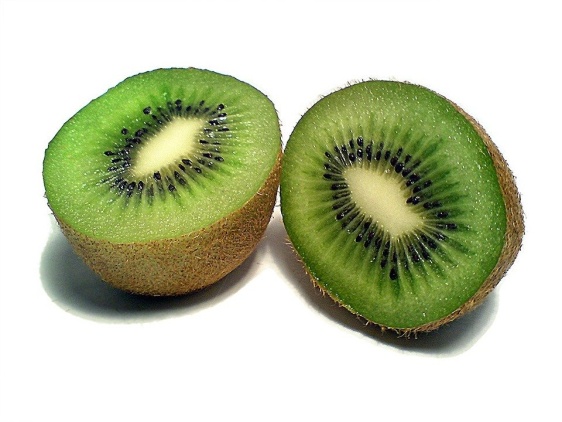 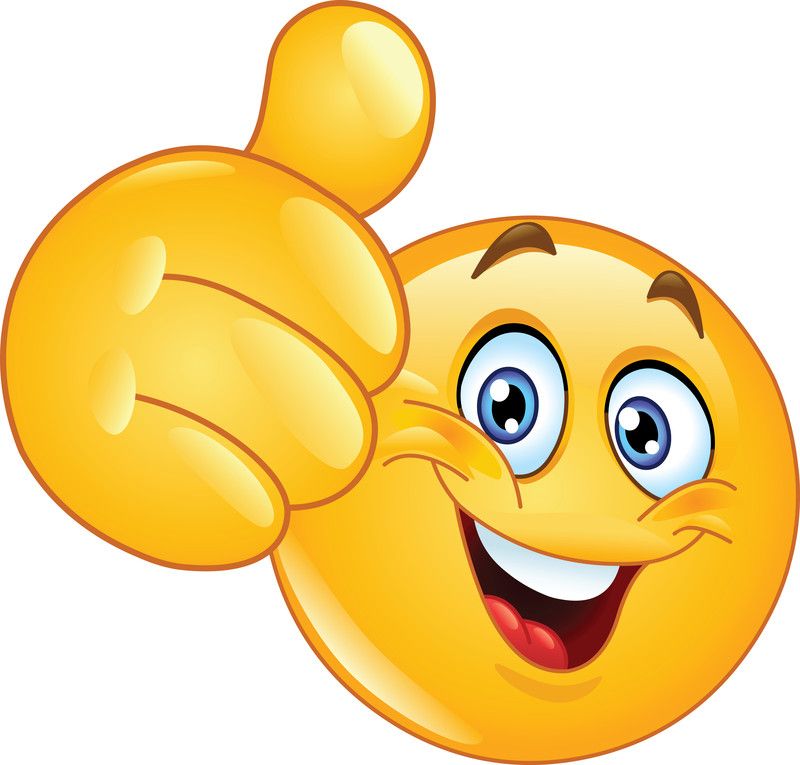 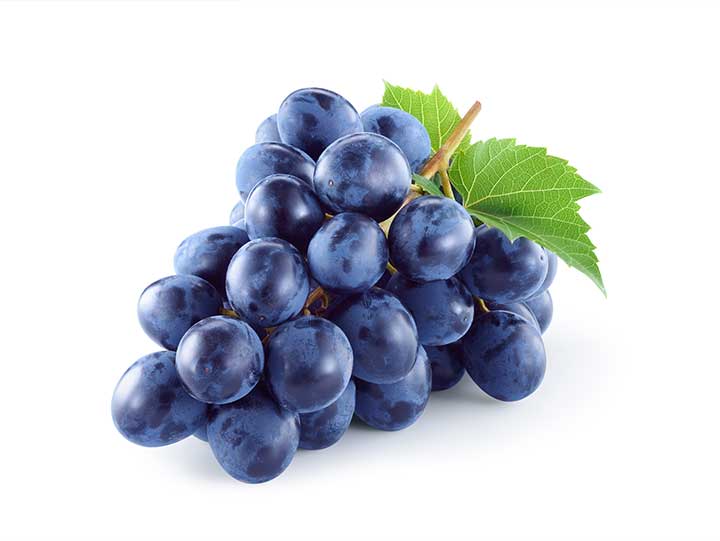 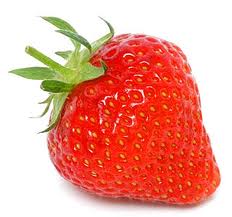 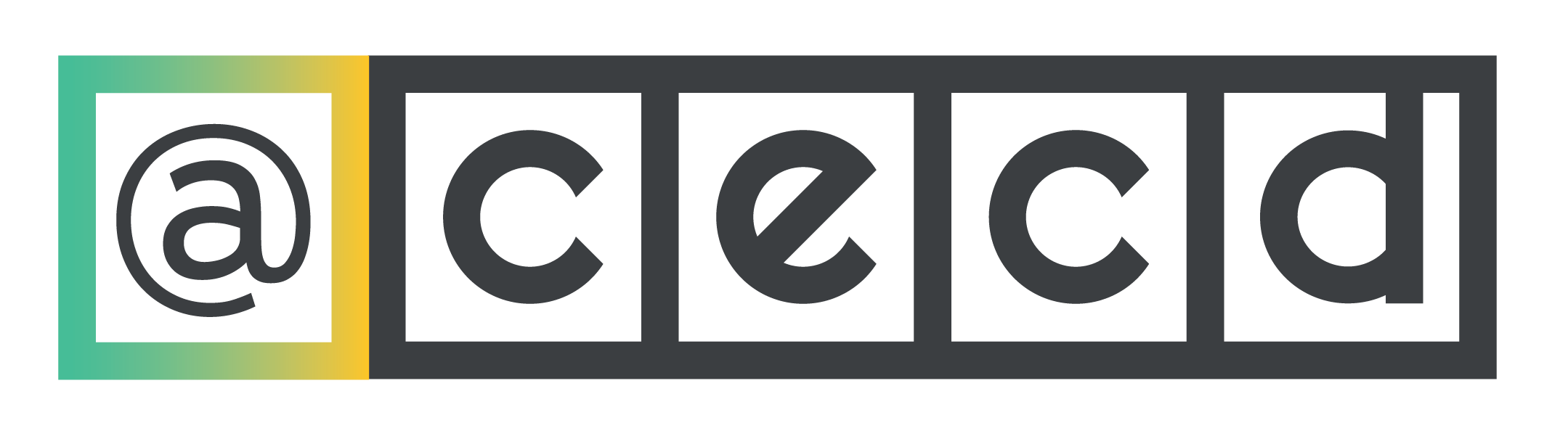 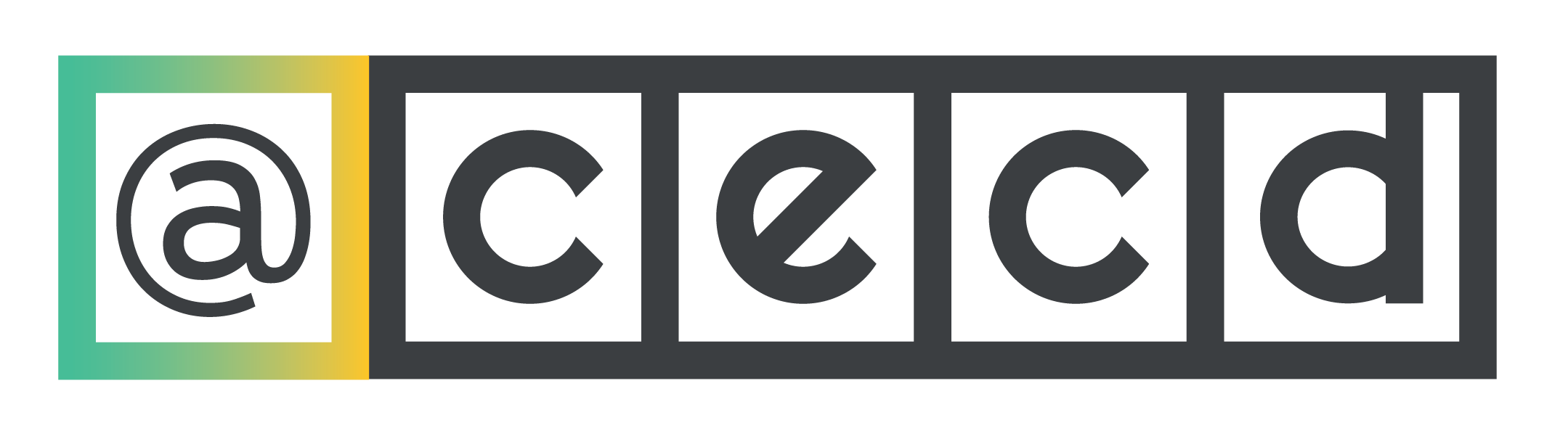 Qual a imagem que vai desaparecer?
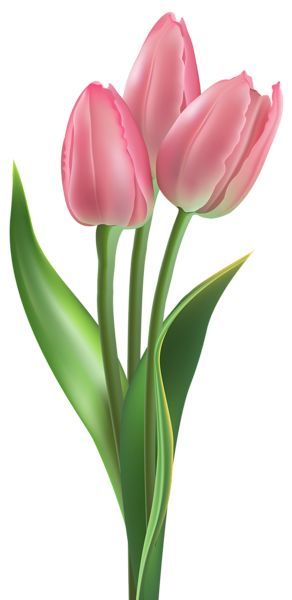 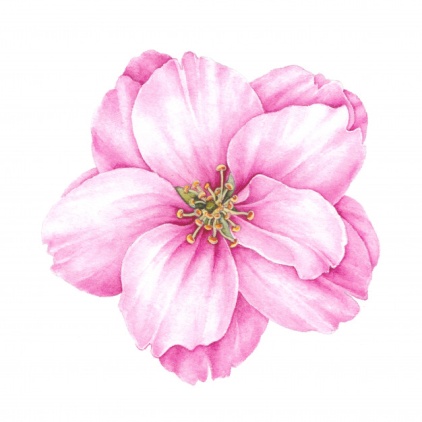 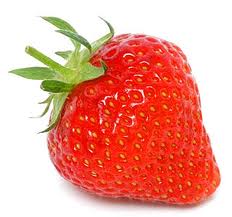 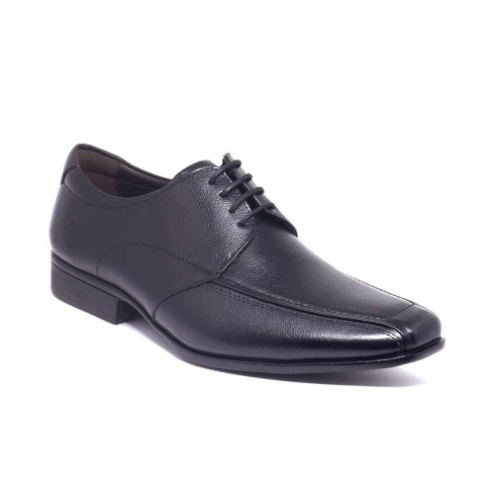 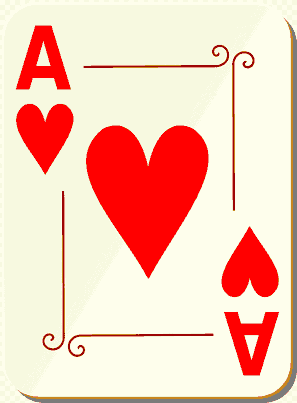 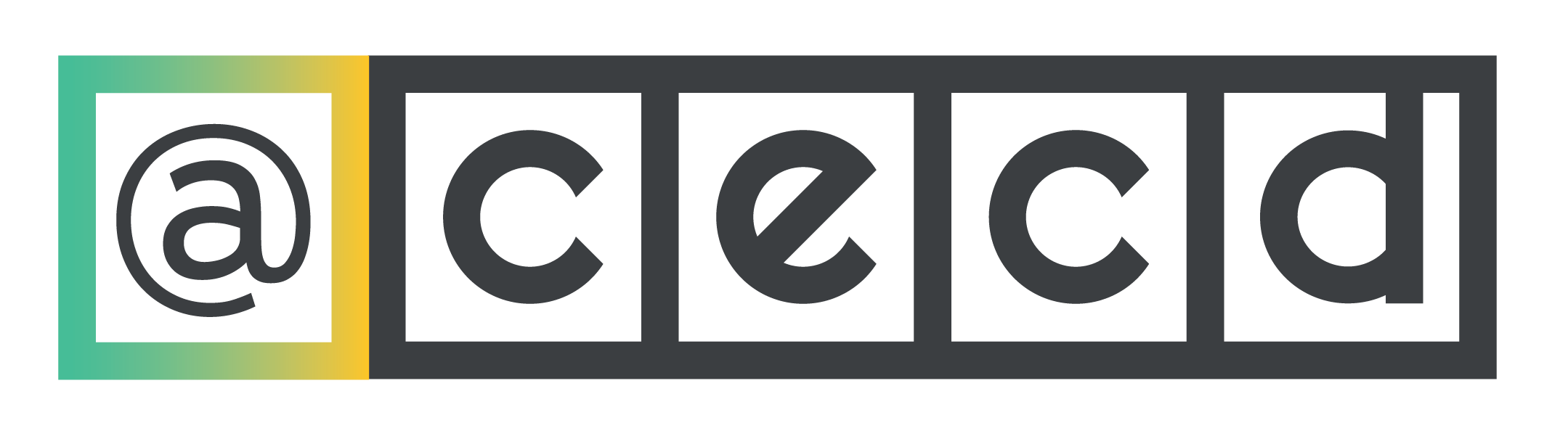 Qual a imagem que desapareceu?
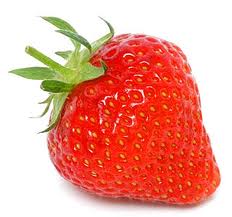 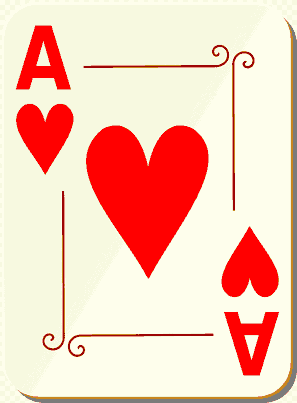 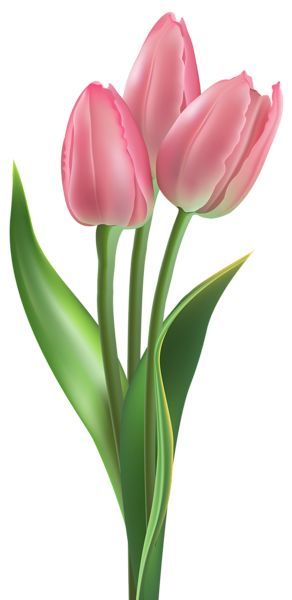 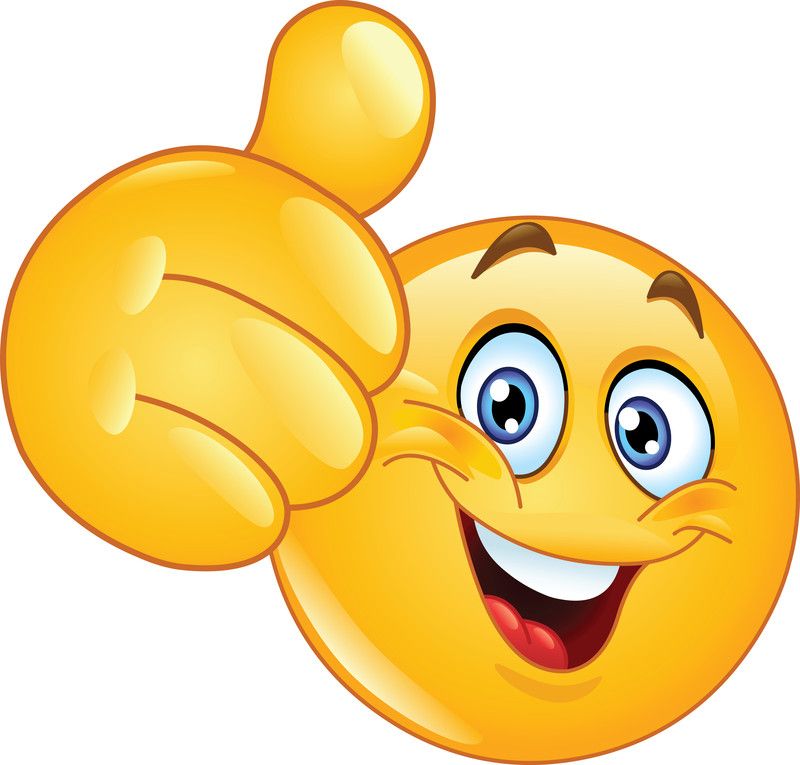 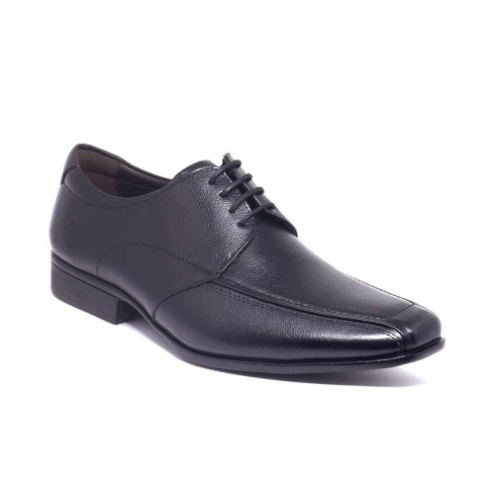 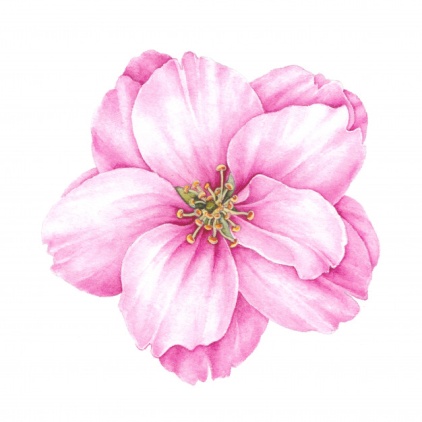 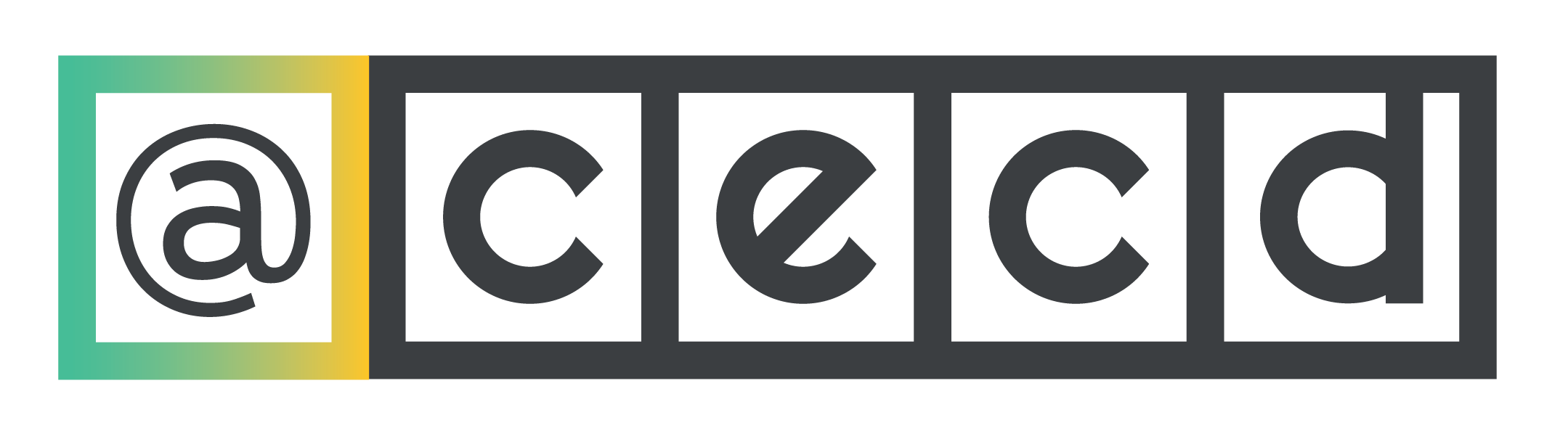 Qual a imagem que vai desaparecer?
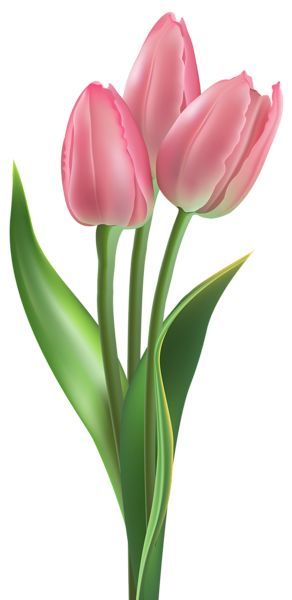 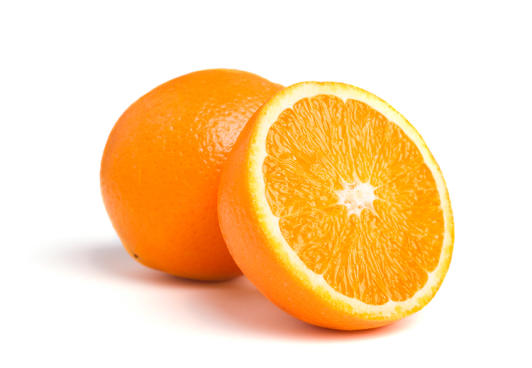 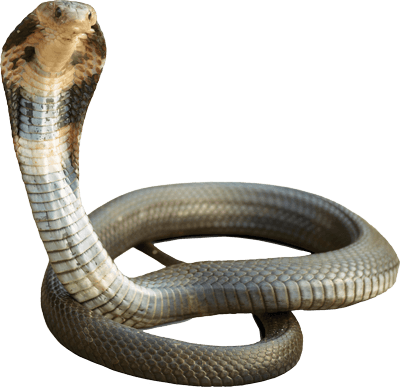 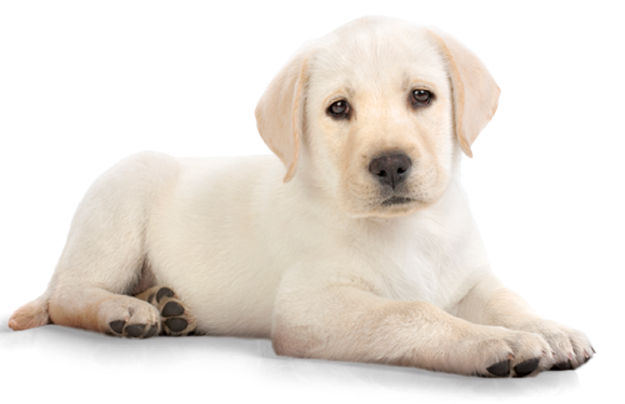 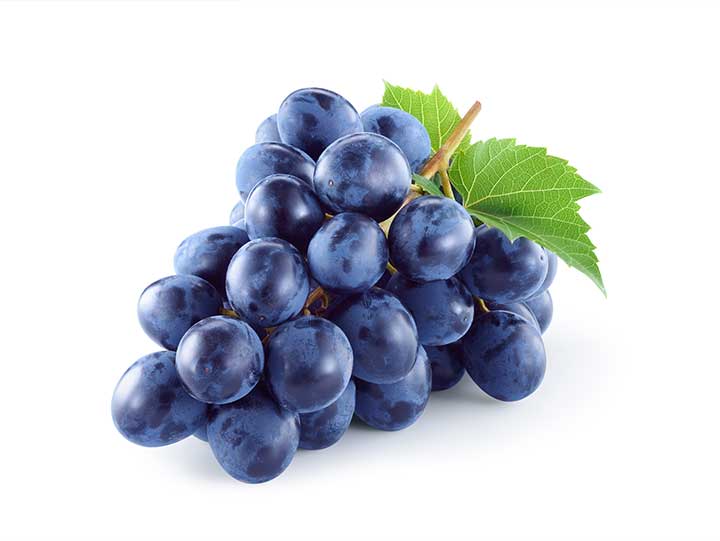 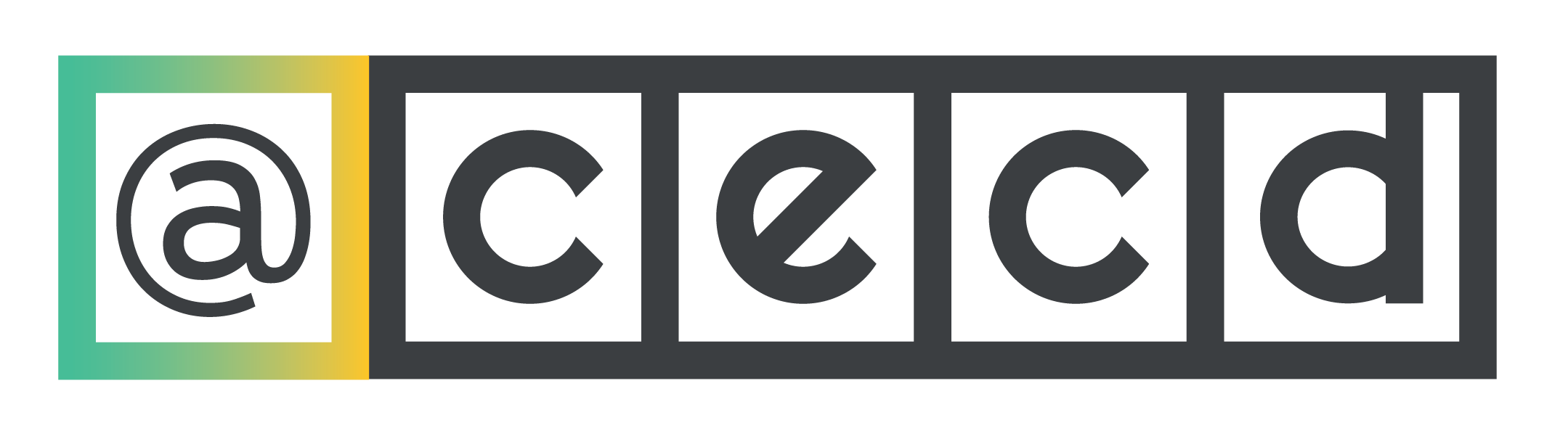 Qual a imagem que desapareceu?
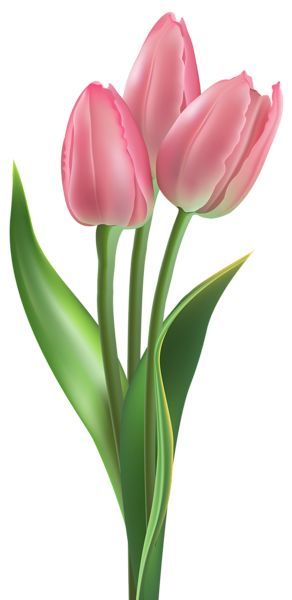 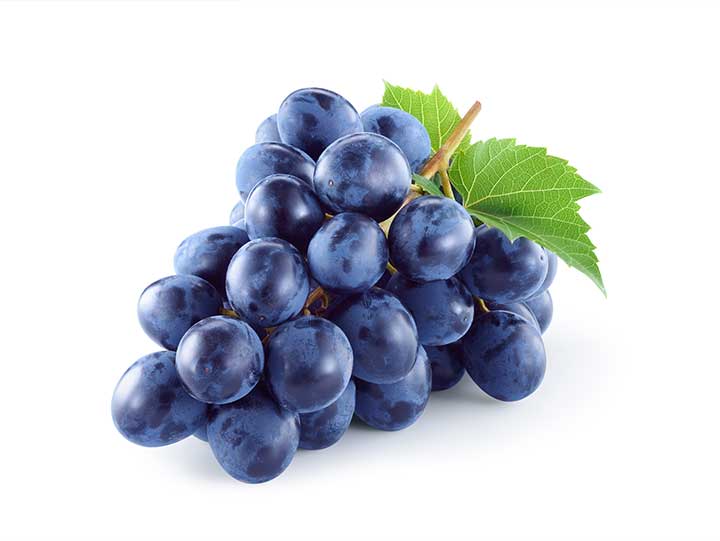 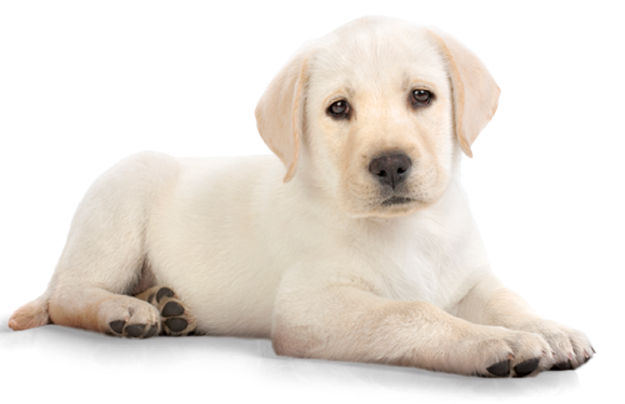 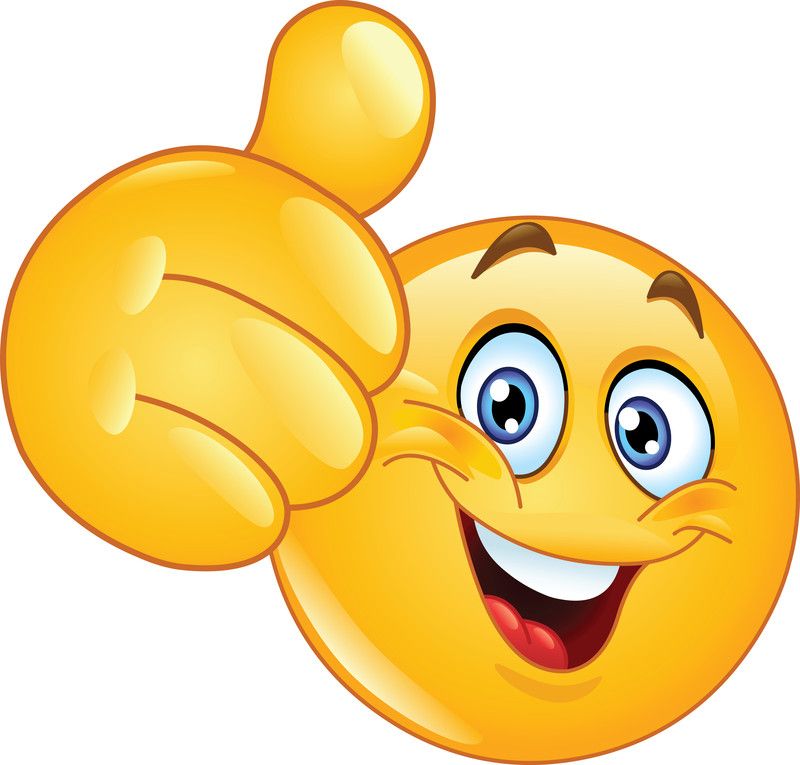 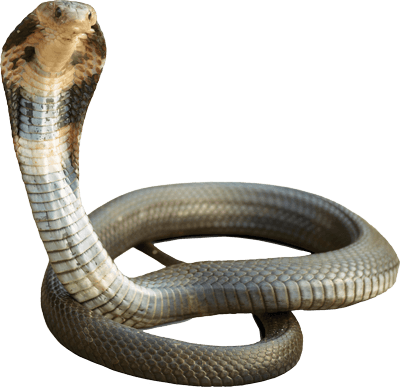 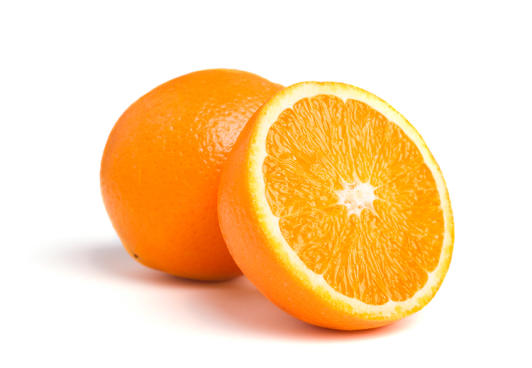 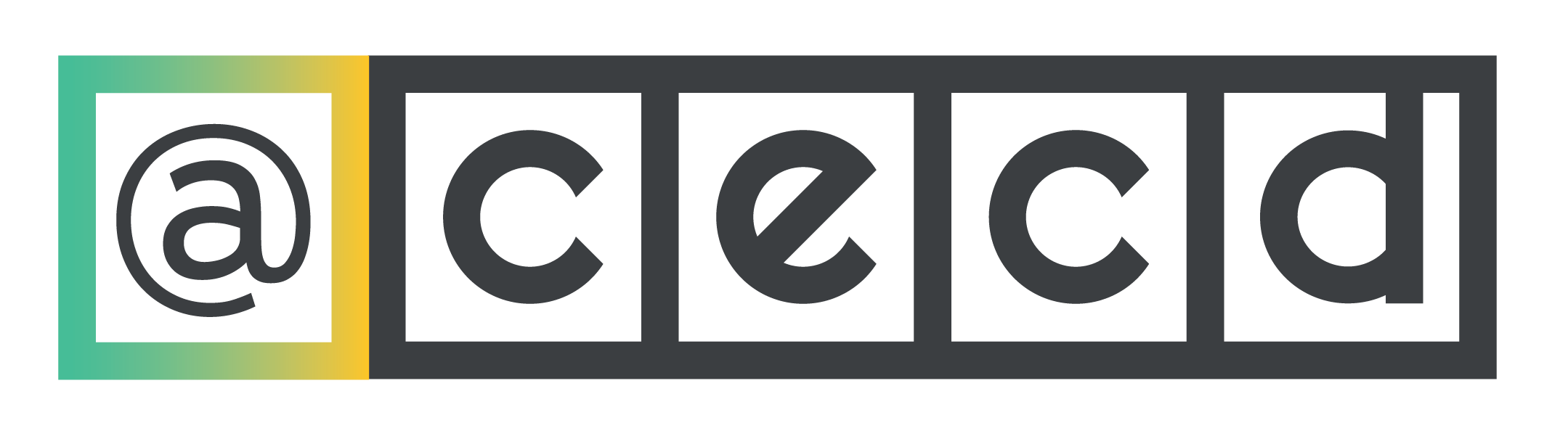 Observa com atenção.
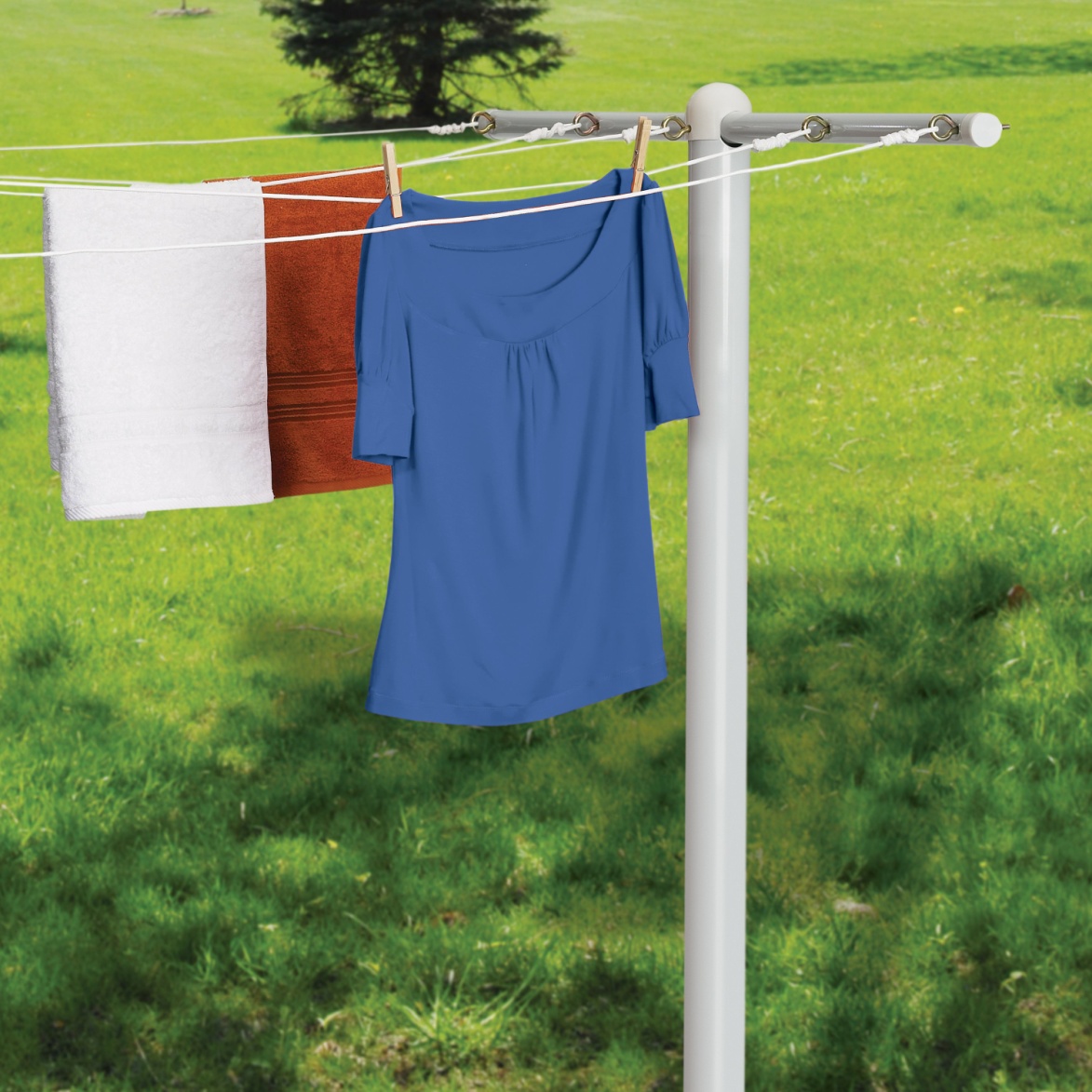 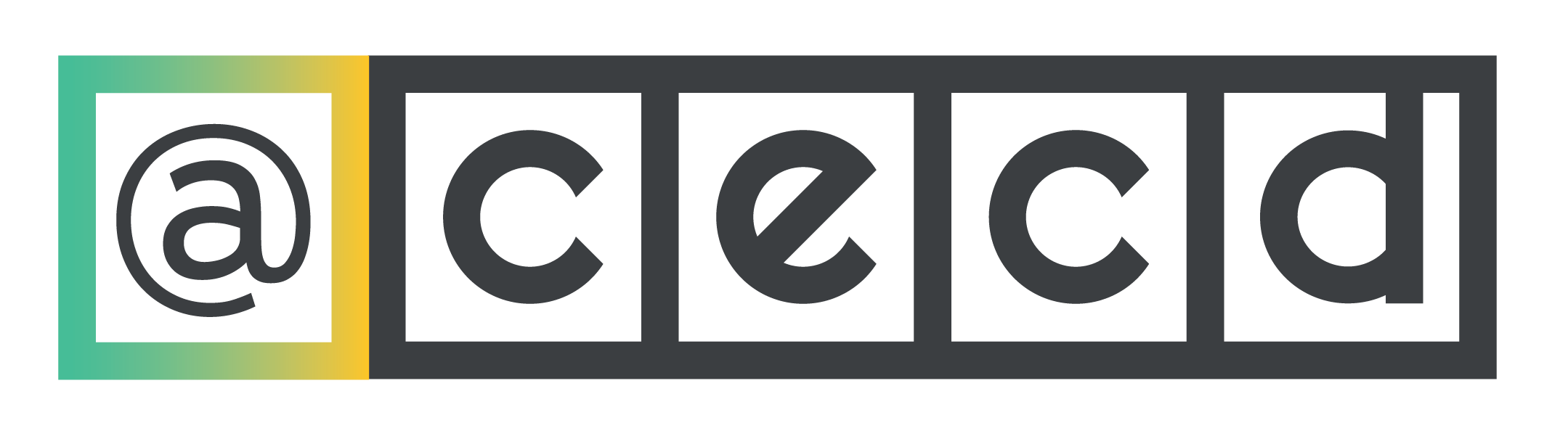 Responde:
De que cor é a tshirt?
Quantas peças de roupa estão no estendal?
De que cor é a peça de roupa que está mais à esquerda?
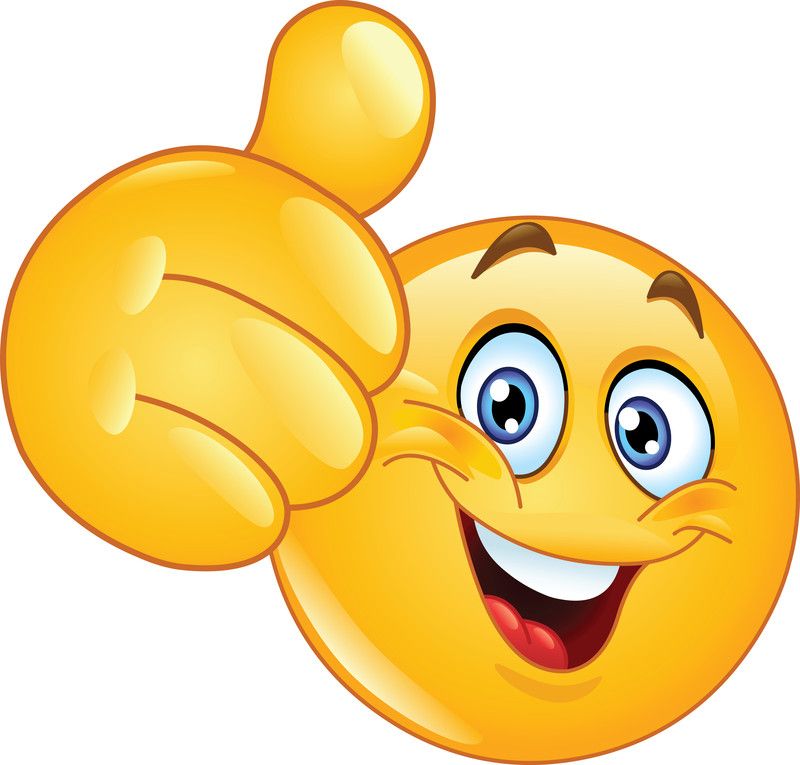 Quais as peças que estão no estendal?
Quantas molas existem no estendal?
Quantas cordas existem no estendal?
Em que corda está a tshirt azul?
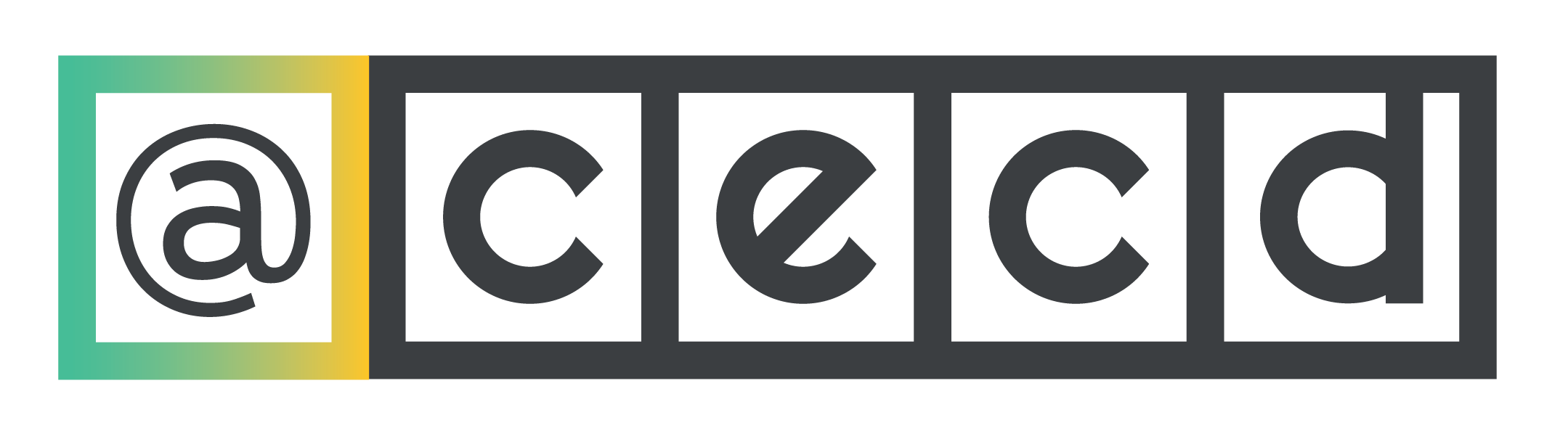 Observa com atenção.
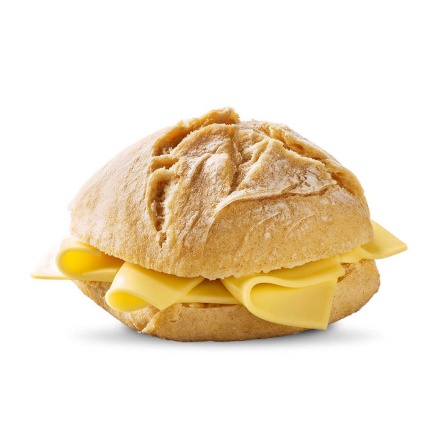 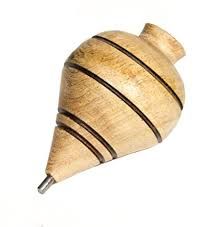 7
4
3
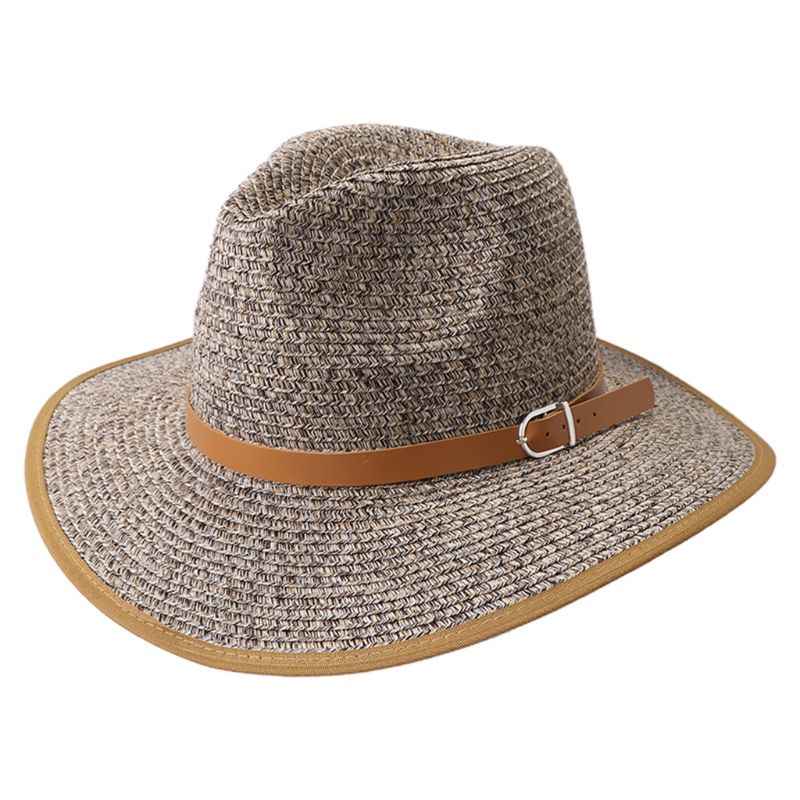 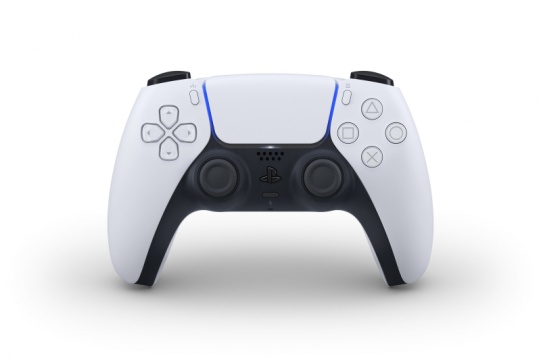 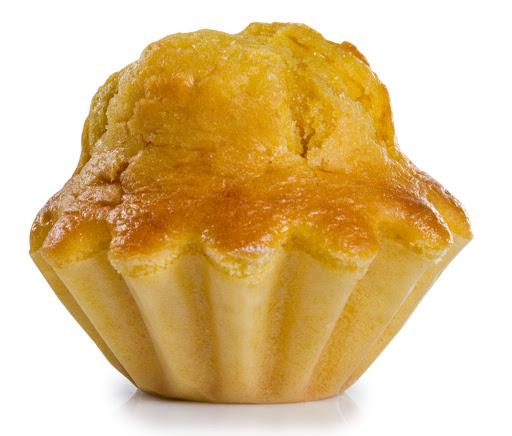 1
5
6
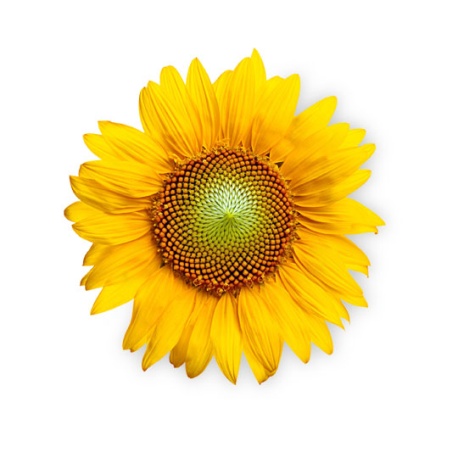 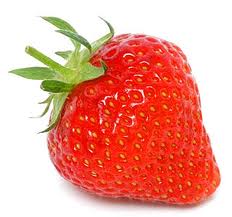 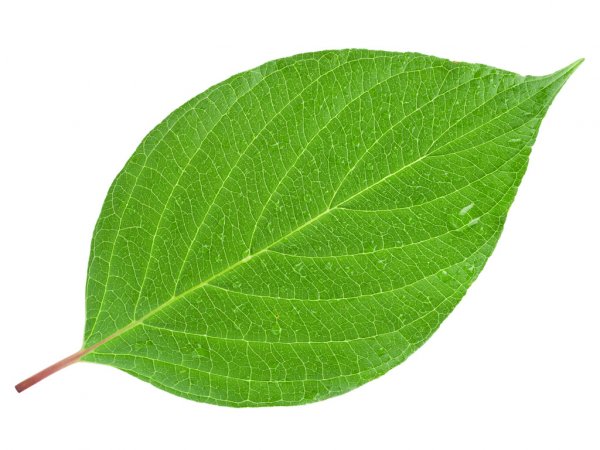 9
2
8
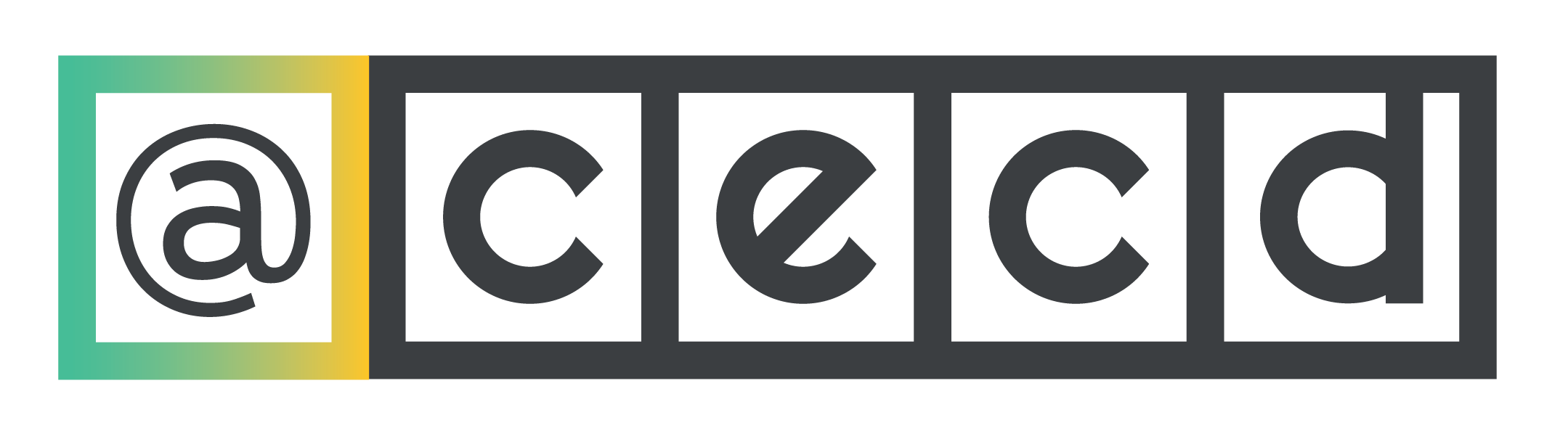 Responde:
Que número está na imagem do meio?
Que número tem a folha?
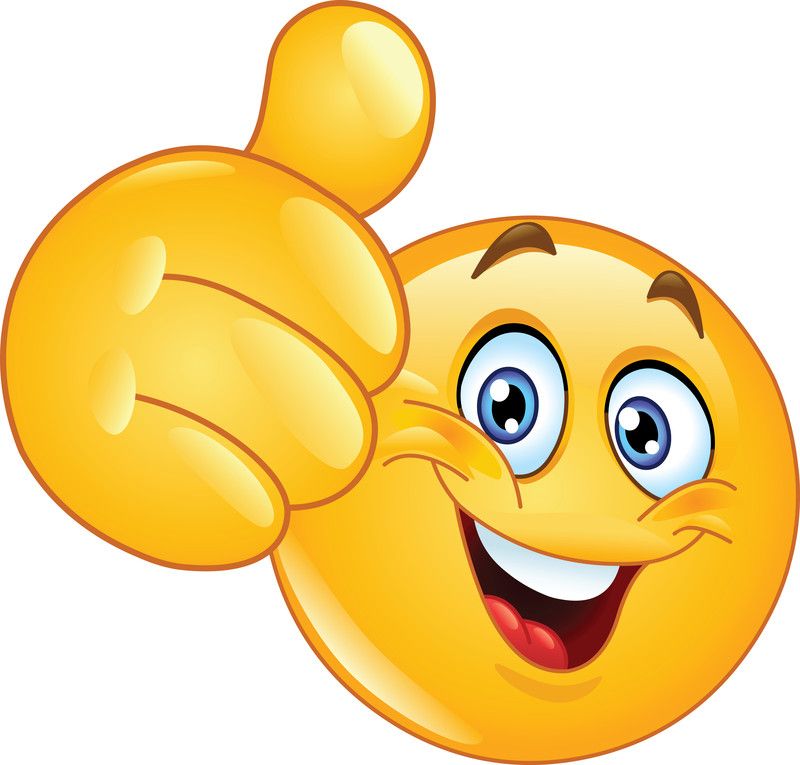 Onde está o número 4?
Quantas imagens vermelhas existem?
Quantas imagens são no total?
Quantas flores existem?
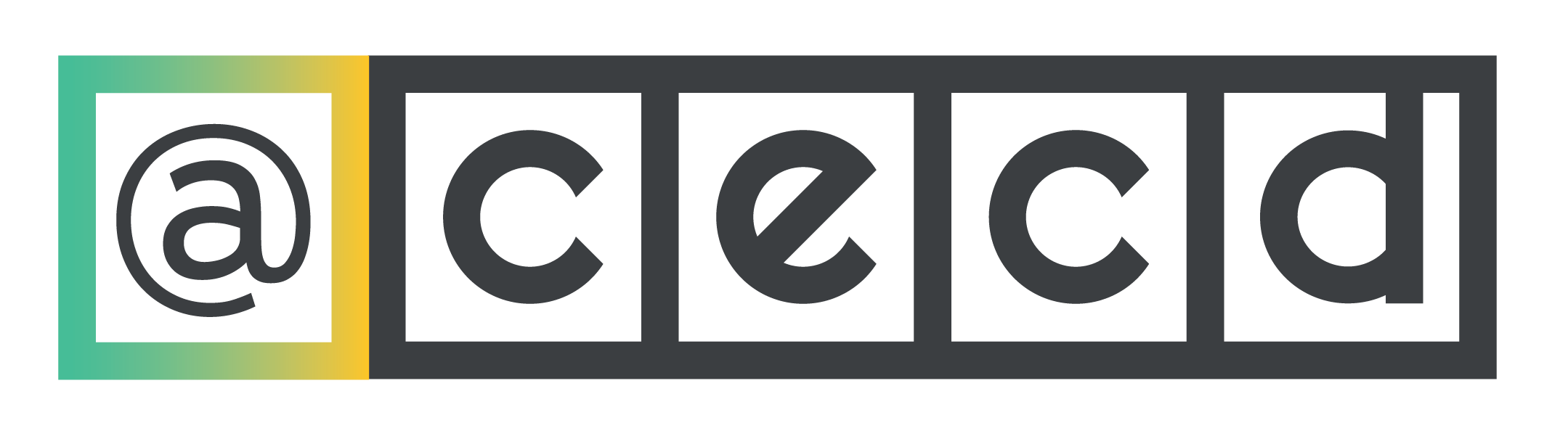 Ouve com atenção.
Era um dia de fim de verão de setembro. 
A Ana e a Joana foram andar de bicicleta. 
A Marta vestiu o seu vestido verde e foi passear no parque. 
O seu irmão mais novo, o David foi com os amigos a um piquenique.
 No fim do dia os amigos juntaram-se todos no parque para brincar às escondidas.
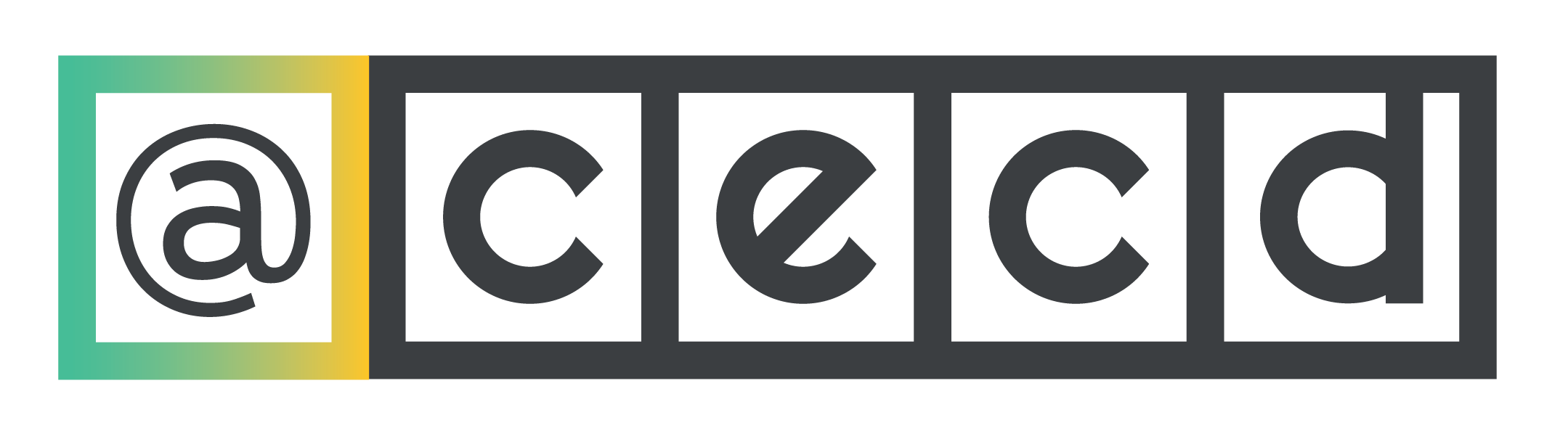 Responde:
Quantos amigos eram?
O que foram fazer a Ana e a Joana?
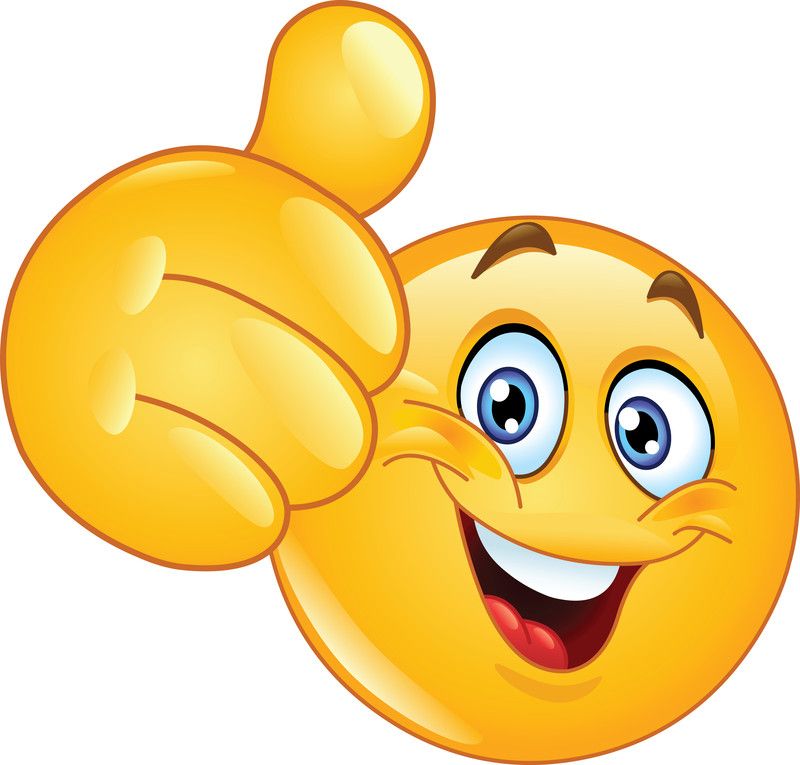 Qual era a estação do ano?
O que foi Fazer a Marta?
De que cor era o vestido da Marta?
O que foi fazer o David?
O que foram fazer os amigos no fim do dia?
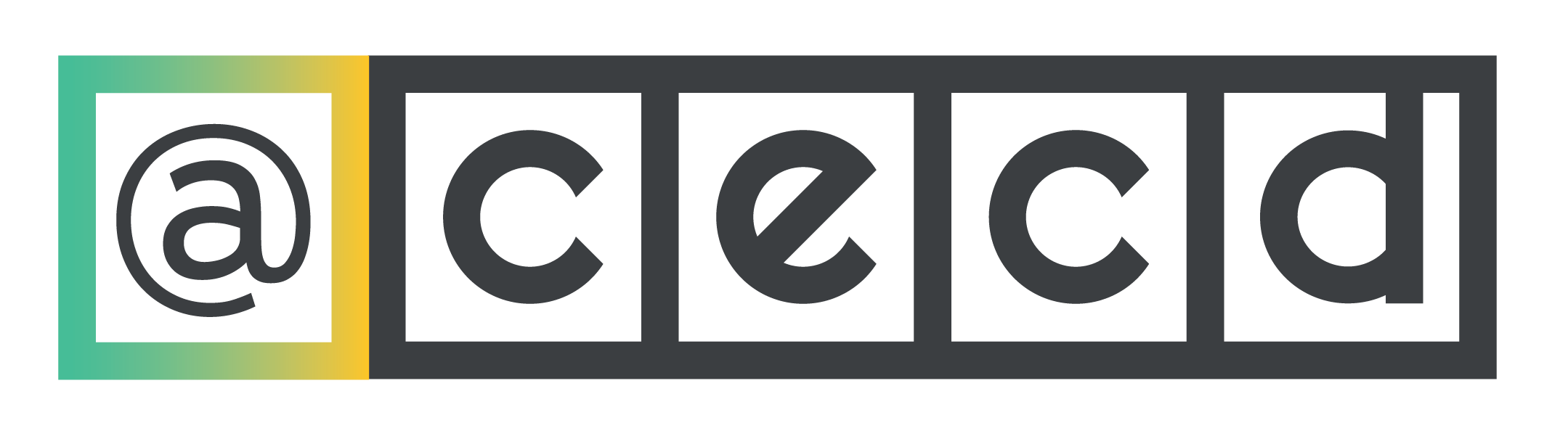 Memoriza a sequência de imagens
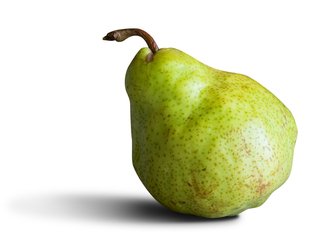 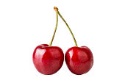 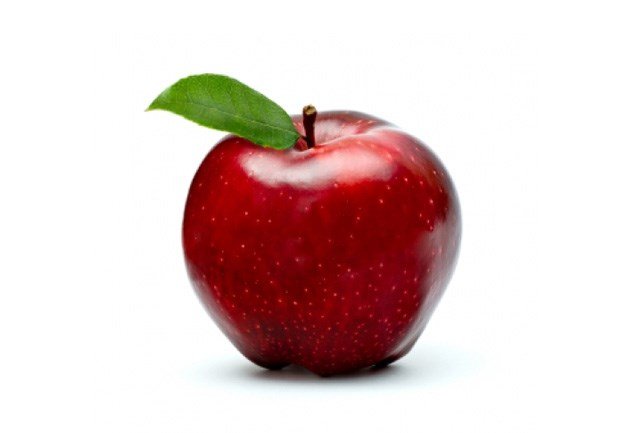 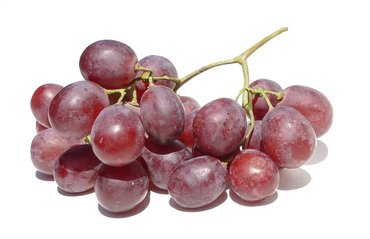 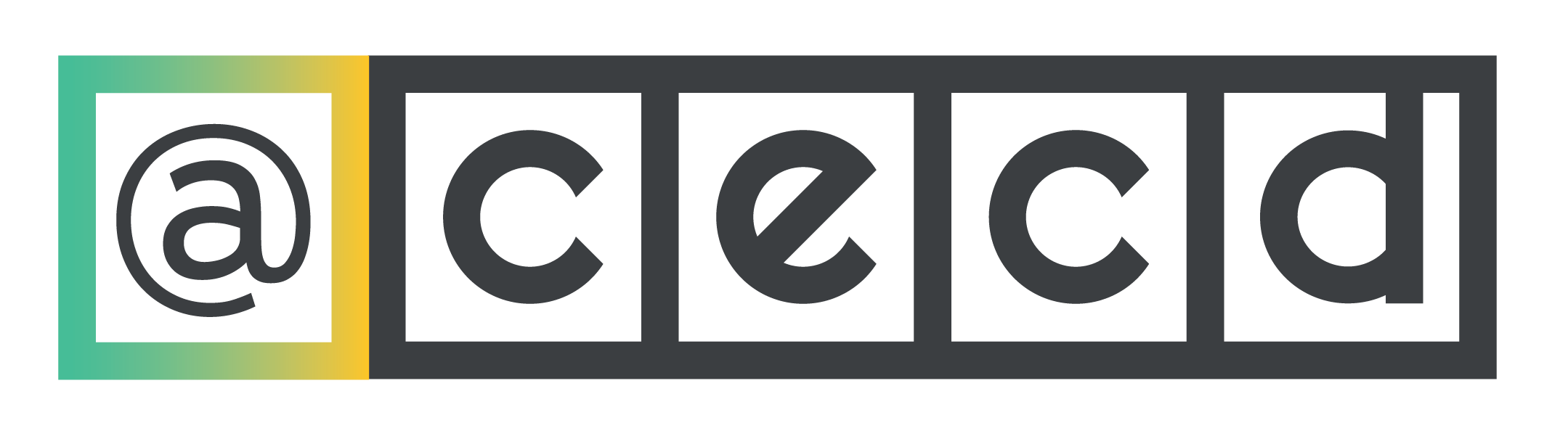 Qual a sequência de imagens
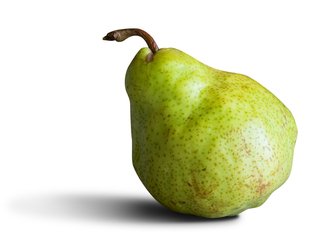 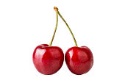 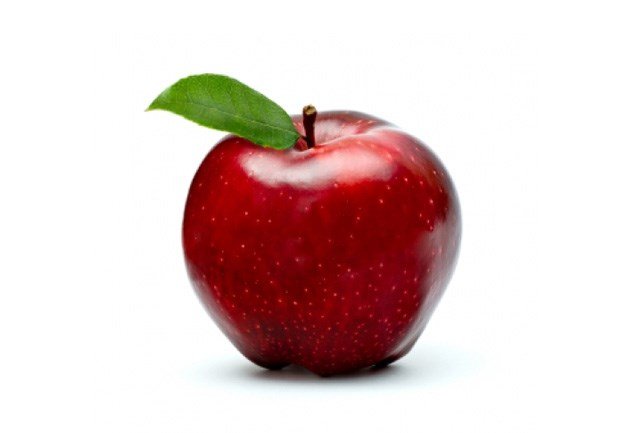 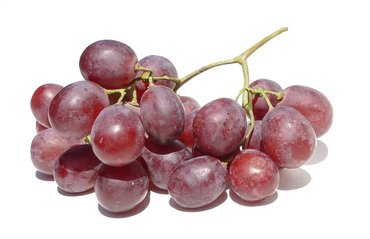 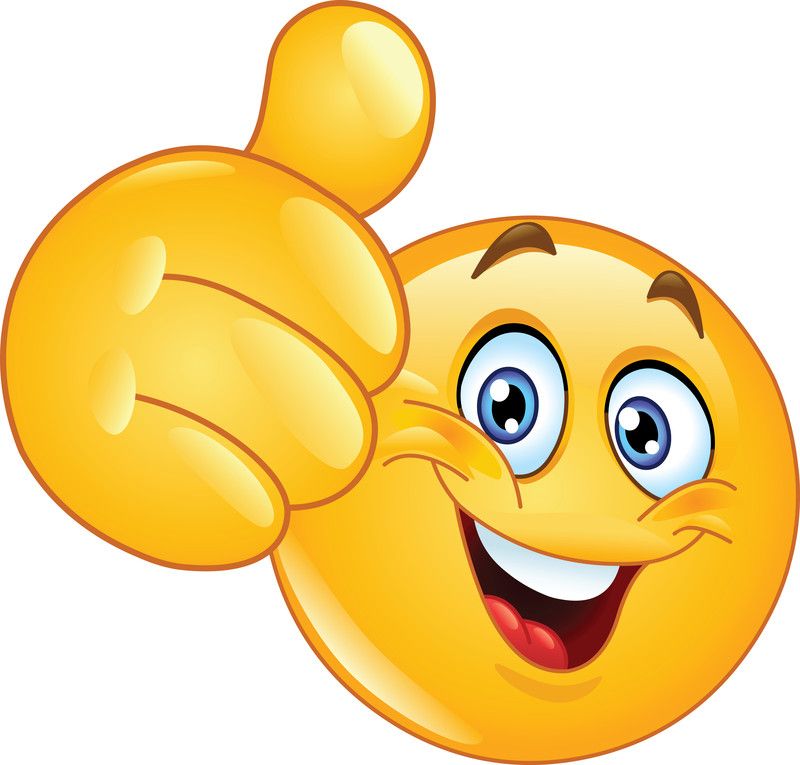 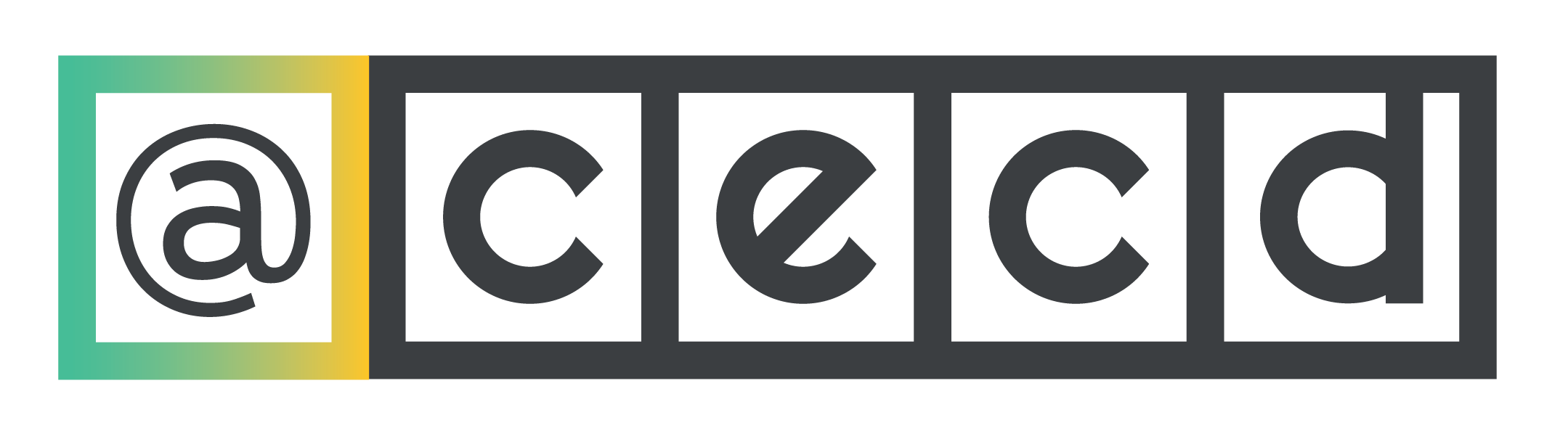 Memoriza a sequência de palavras
Hugo
Sónia
Joana
Ana
Pedro
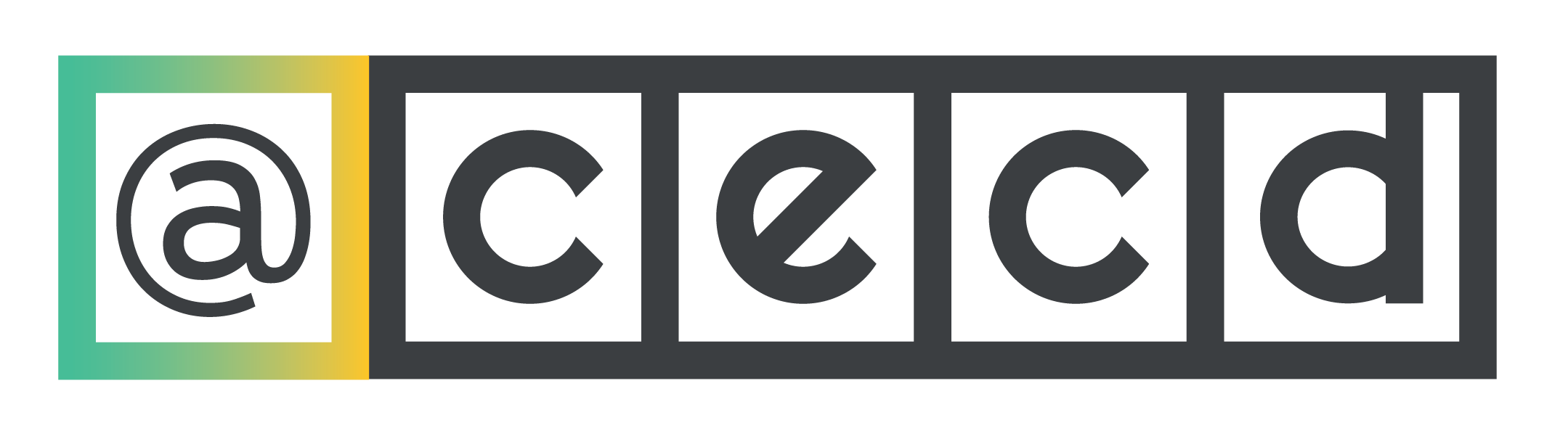 Qual a sequência de palavras
Hugo
Sónia
Joana
Ana
Pedro
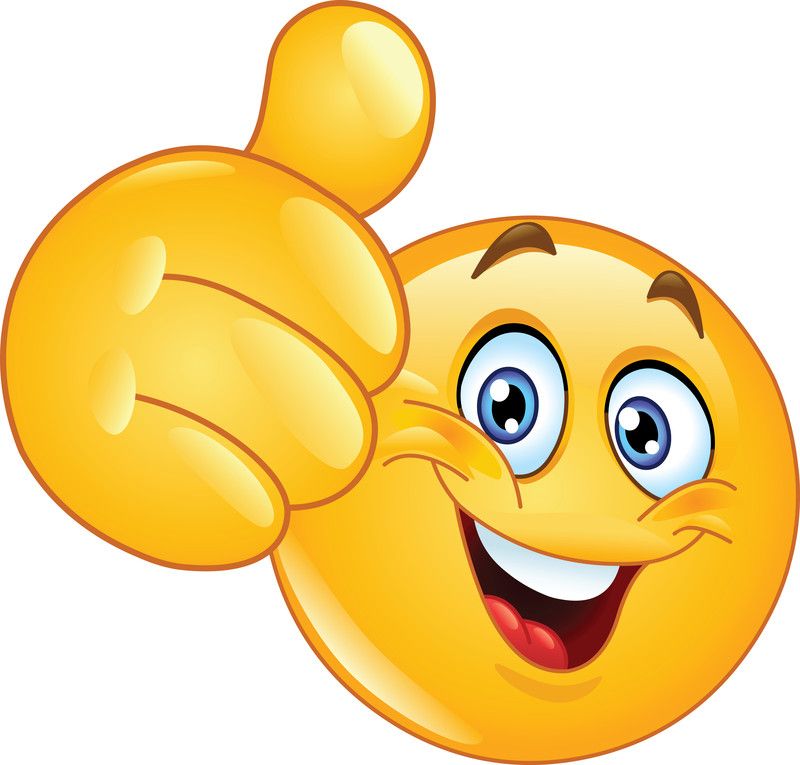 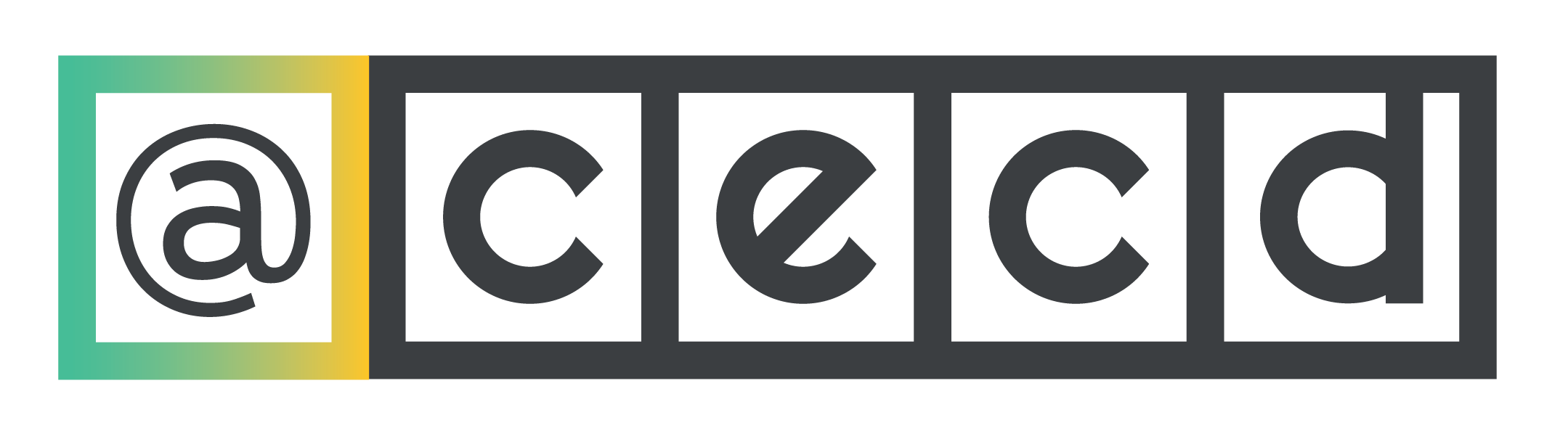 Descobre o nome dos monumentos
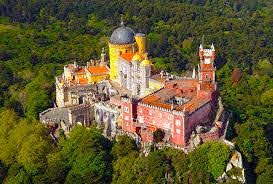 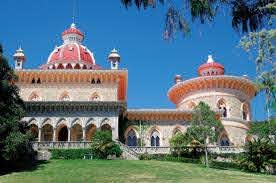 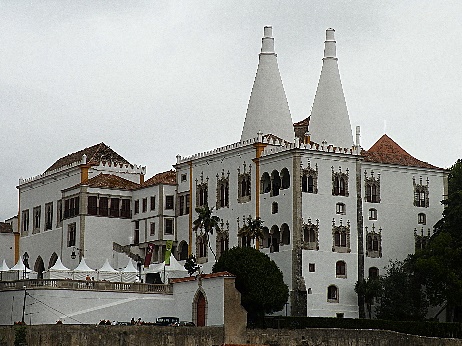 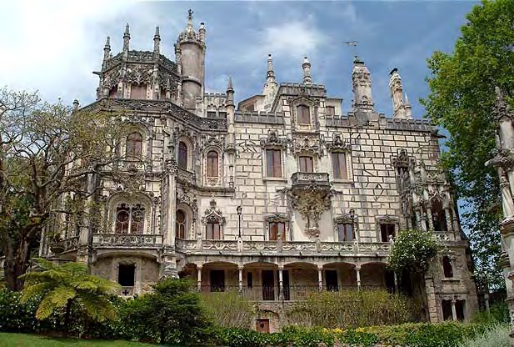 Palácio de Monserrate
Palácio da Vila
Palácio da Pena
Quinta da Regaleira
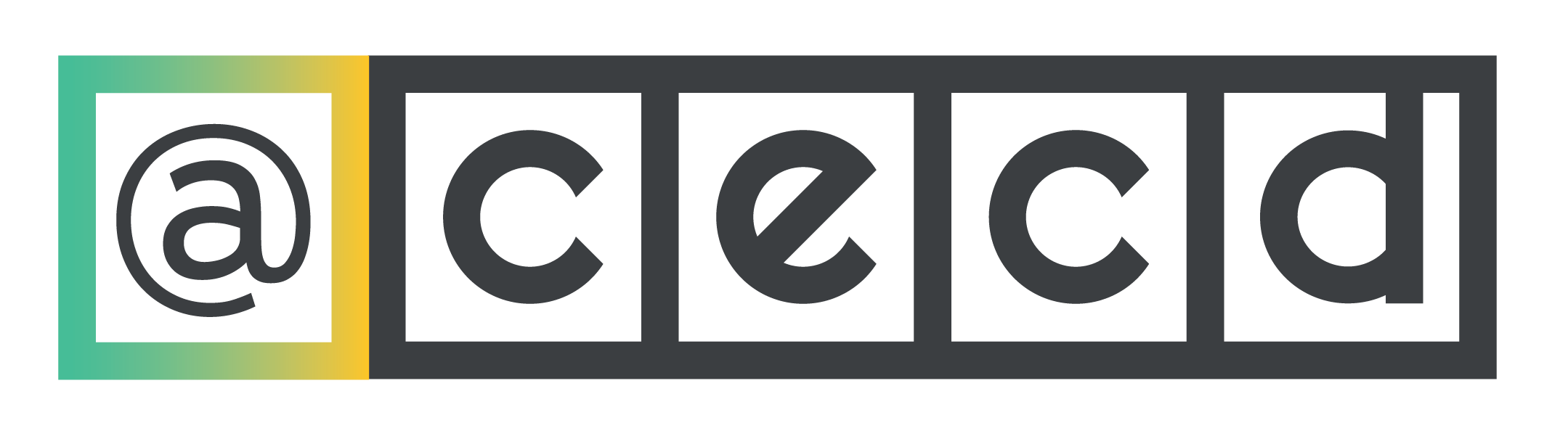 Qual a ordem em que apareceram os monumentos
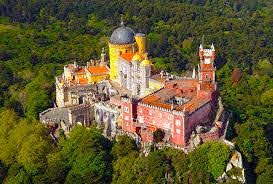 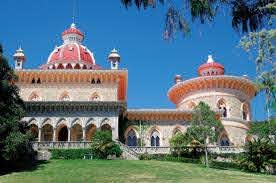 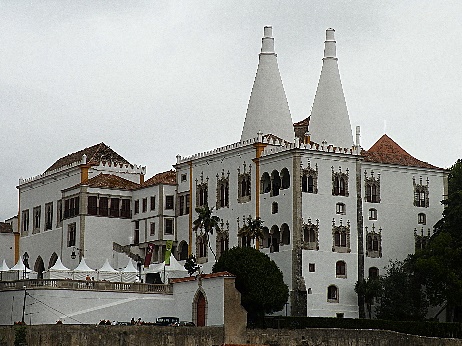 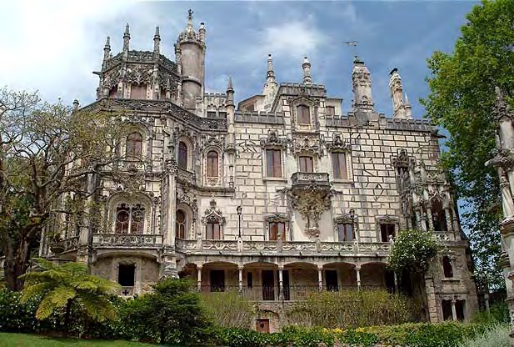 Palácio de Monserrate
Palácio da Vila
Palácio da Pena
Quinta da Regaleira
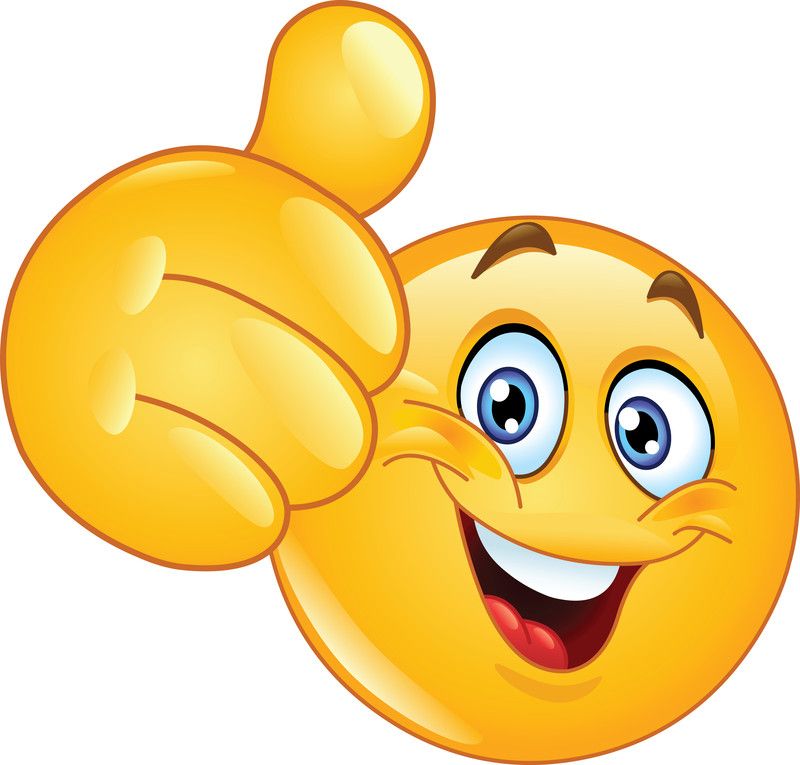 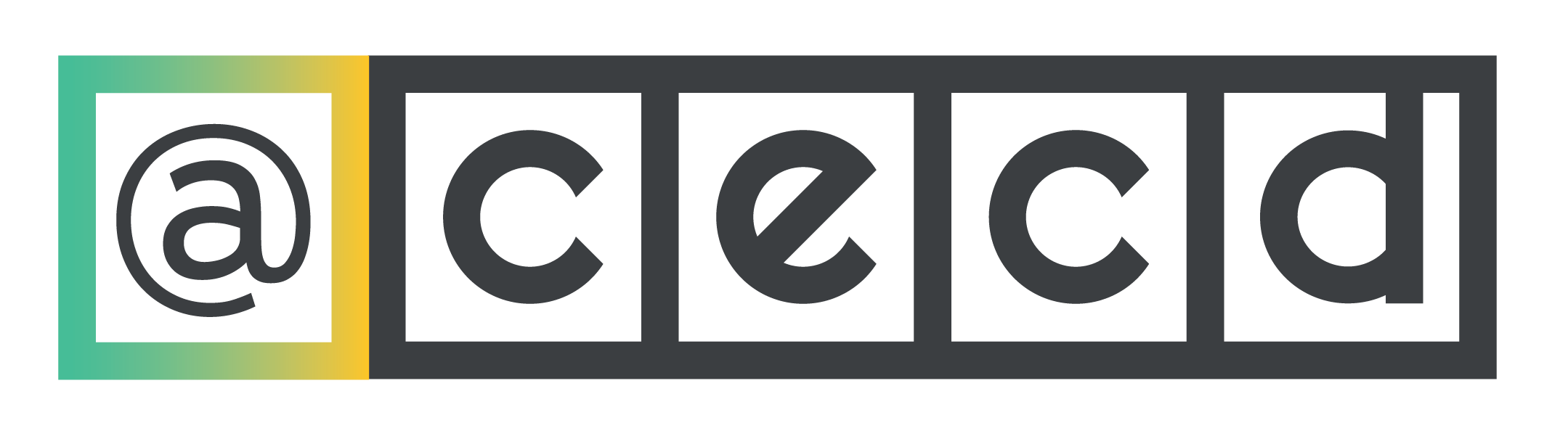 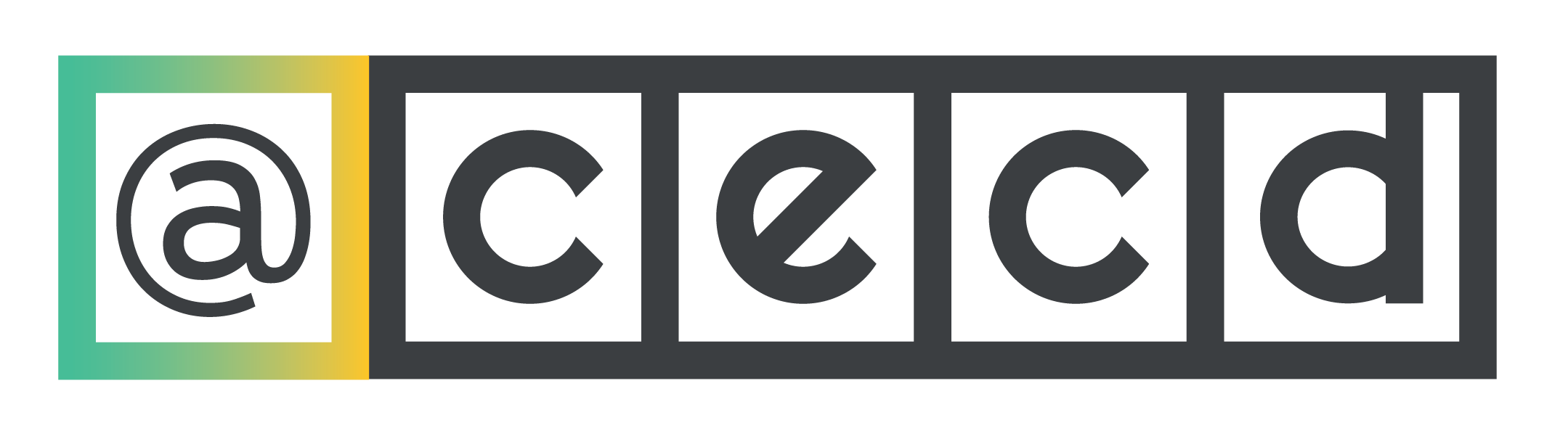 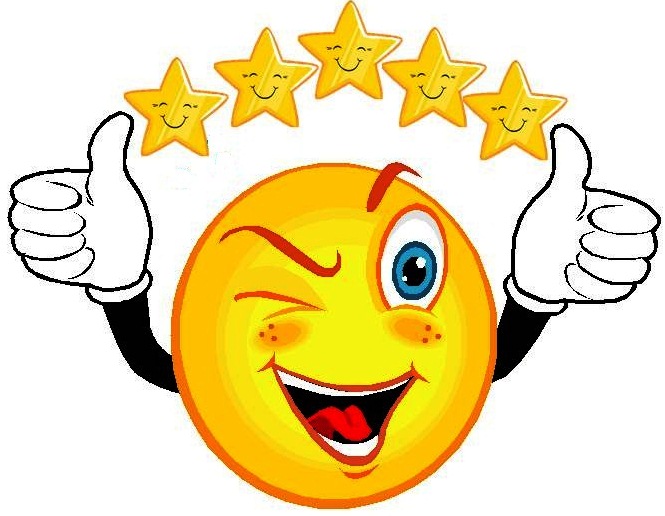 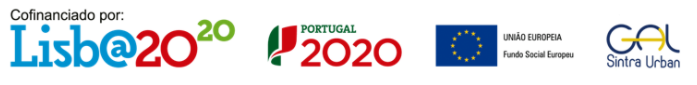